Date	: 26 November 2018
Time	: 0830
Venue	: KSSB HQ
LANGKAH KESELAMATAN 
DEBU & HABUK DI KUARI
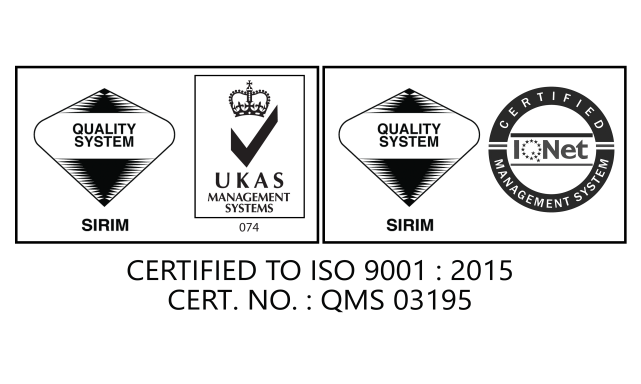 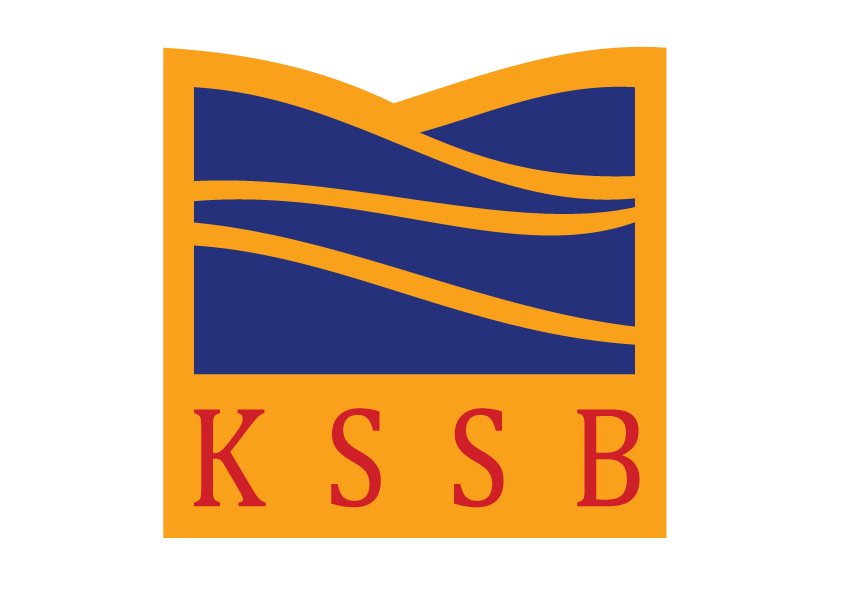 KESAN KUARI TERHADAP ALAM SEKITAR
Berikut merupakan kesan pencemaran disebabkan oleh aktiviti pengkuarian:

Pencemaran udara (Debu & Habuk)	133mg/m²/hari
Gegaran (Blasting)				5mm/second
Pencemaran bunyi				120db (decibel)
Menjejaskan kualiti air (Air Larian)	250mg/Lt
						50mg/Lt (LUAS)
Had yang dibenarkan oleh JMG
2
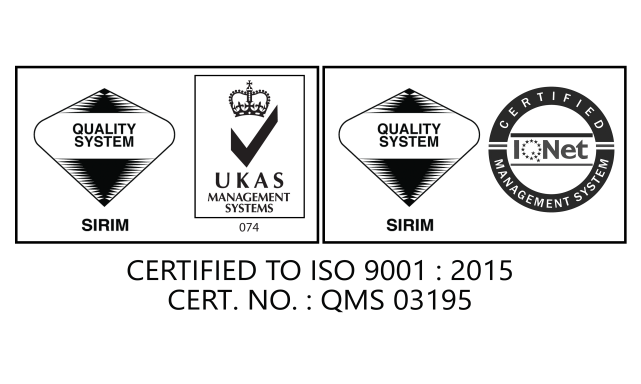 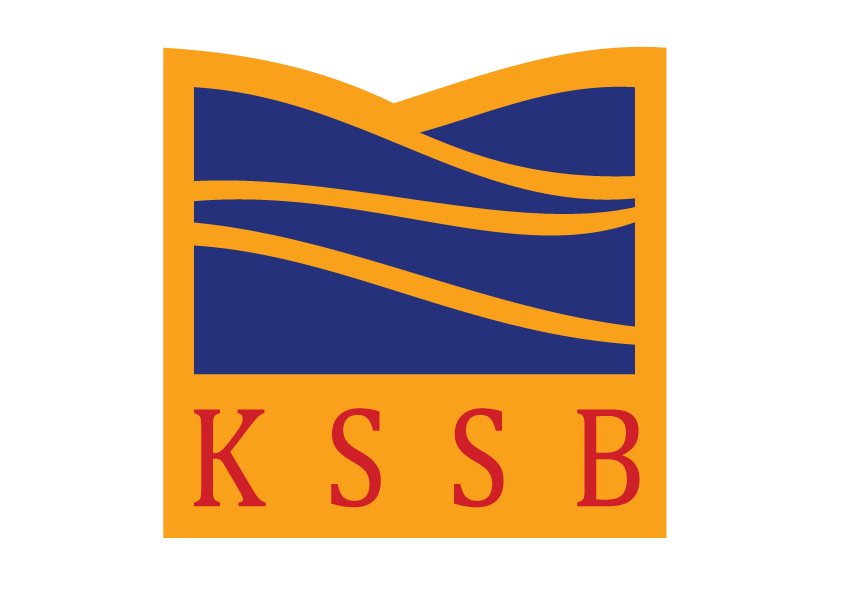 KESAN KUARI TERHADAP ALAM SEKITAR
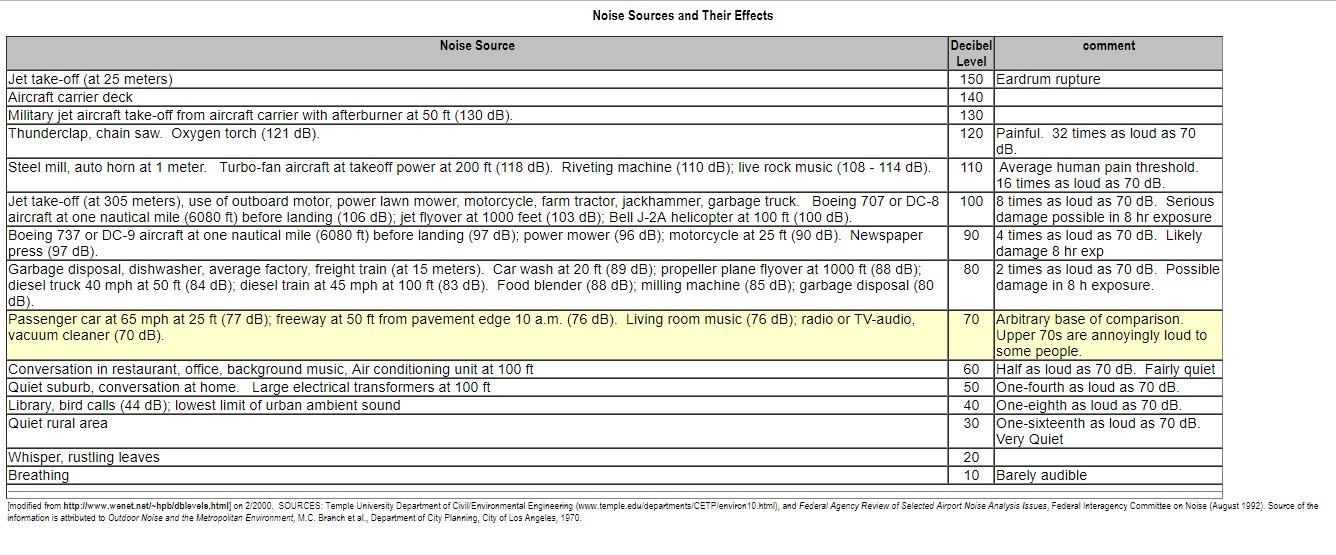 3
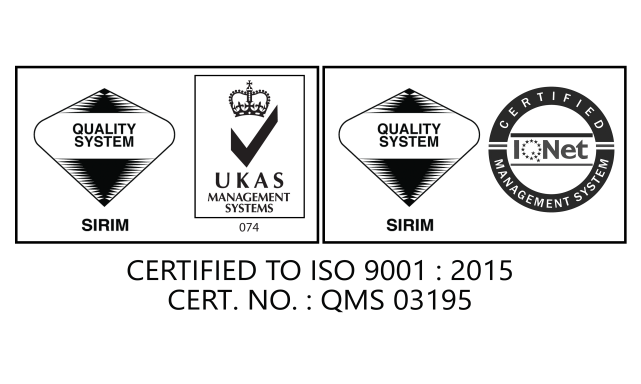 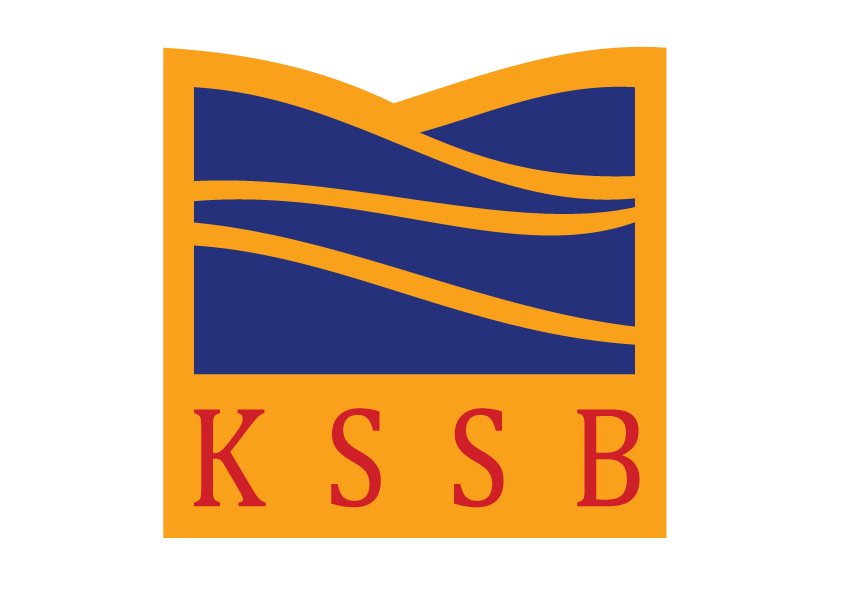 DEFINISI DEBU & HABUK
Secara umum, debu dan habuk adalah sejumlah partikel yang kecil dan halus dan merupakan hasil dari proses pemecahan sesuatu bahan. 

Kebiasaanya ukuran partikel yang besar akan tertinggal pada permukaan atau sesuatu fizikal manakala ukuran partikel yang kecil akan terapung di udara.
4
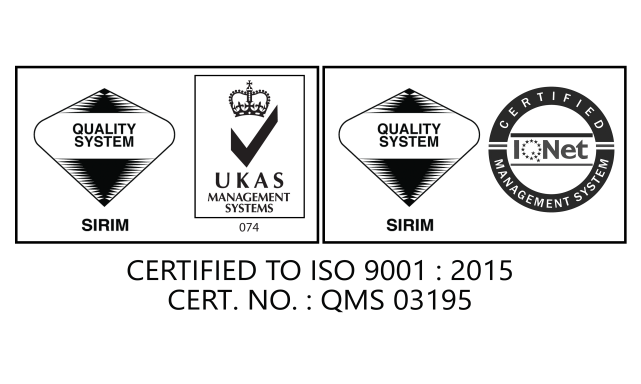 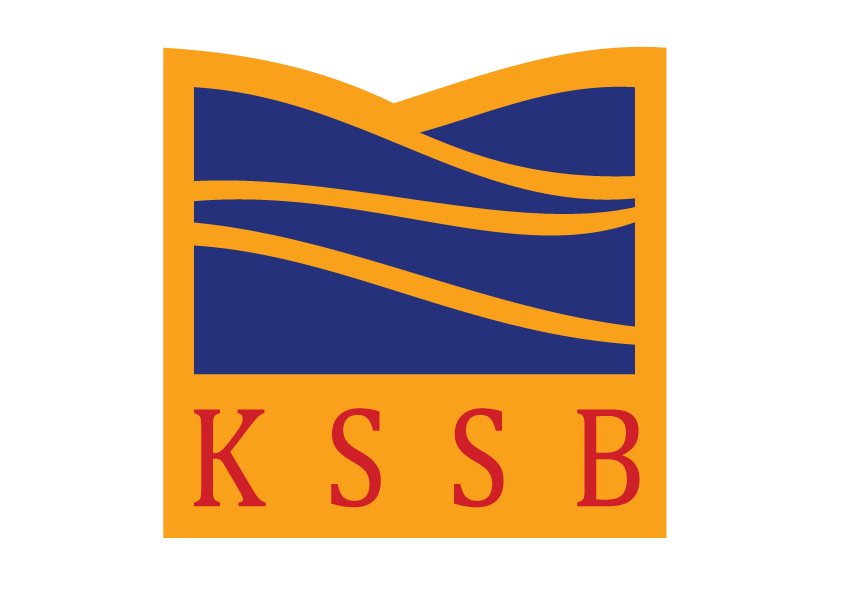 KESAN KEPADA KESIHATAN
Partikel yang cukup kecil yang dapat masuk ke dalam  hidung sehingga ke sistem pernafasan bahagian atas dan masuk ke dalam paru-paru.

Partikel yang masuk ke bahagian sistem pernafasan di bahagian dalam, secara umumnya tidak boleh dikeluarkan oleh sistem mekanisme tubuh secara semulajadi sehingga mengakibatkan partikel yang disedut akan kekal didalam paru-paru.
5
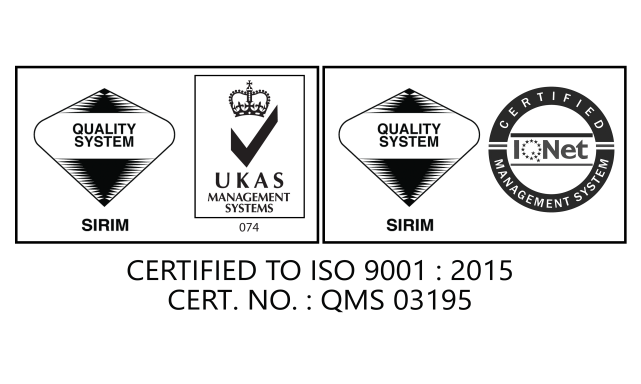 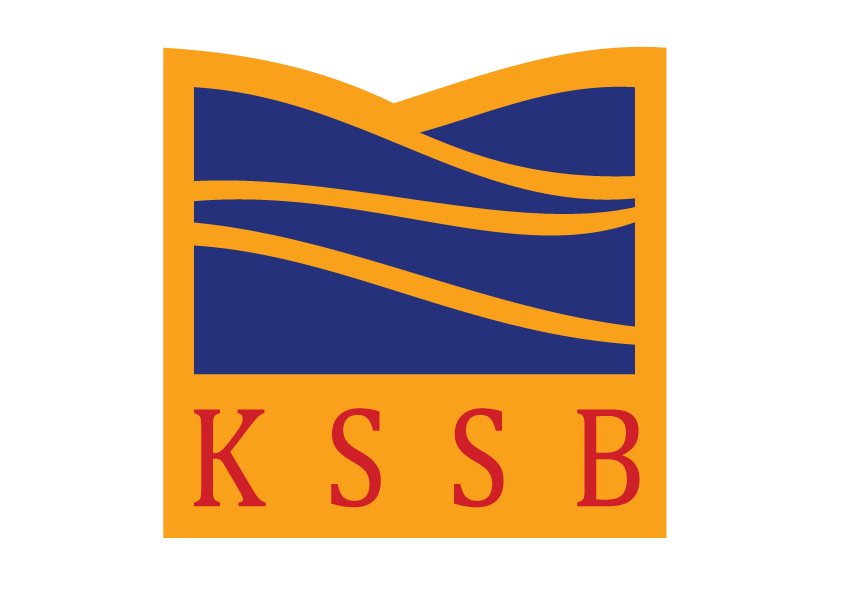 KESAN KEPADA KESIHATAN (SAMBUNGAN)
Kesan terdedah kepada debu & habuk dalam jangka masa yang panjang boleh menyebabkan penyakit kepada paru-paru yang di kenali sebagai Pneumoconisis.

Antara gejala penyakit disebabkan oleh Pneumoconisis:
Batuk kering
Sesak nafas (walaupun dalam kedaan berehat)
Sakit dada 

Boleh menyebabkan kanser kepada paru-paru
6
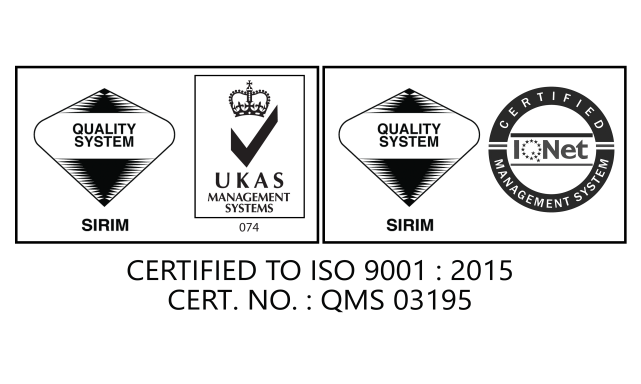 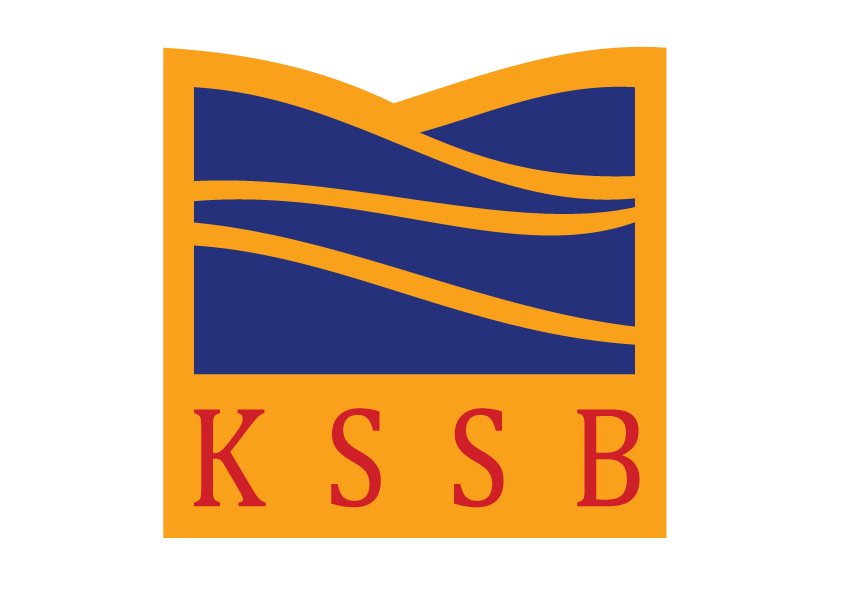 KESAN KEPADA KESIHATAN (SAMBUNGAN)
Antara penyakit termasuk dalam Pneumoconisis:

Silicosis		- Debu Silika (Debu pasir)
Anthracosis		- Debu Arang Batu 
Bauxite Fibrosis	- Debu Bauxite
Asbestosis		- Debu Asbestos
Aluminosis		- Debu Aluminium
Berylliosis		- Serat Kapas
Siderosis		- Debu atau asap kimpalan
7
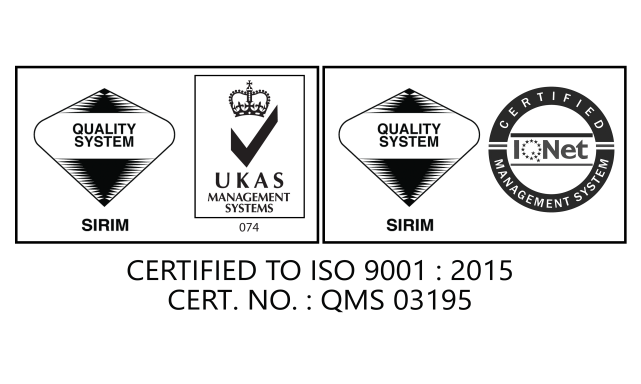 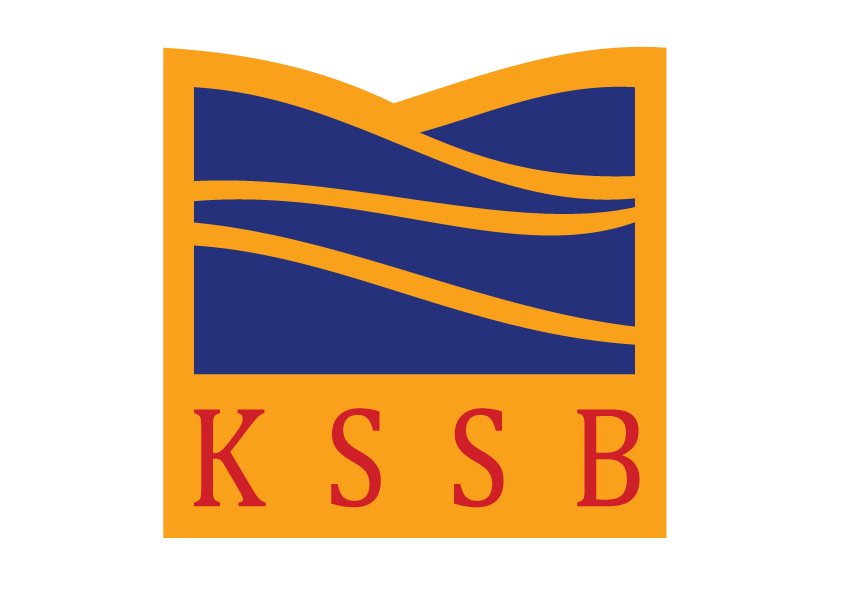 LANGKAH KAWALAN
8
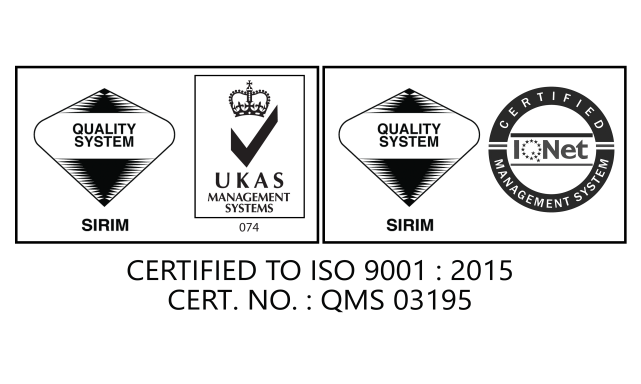 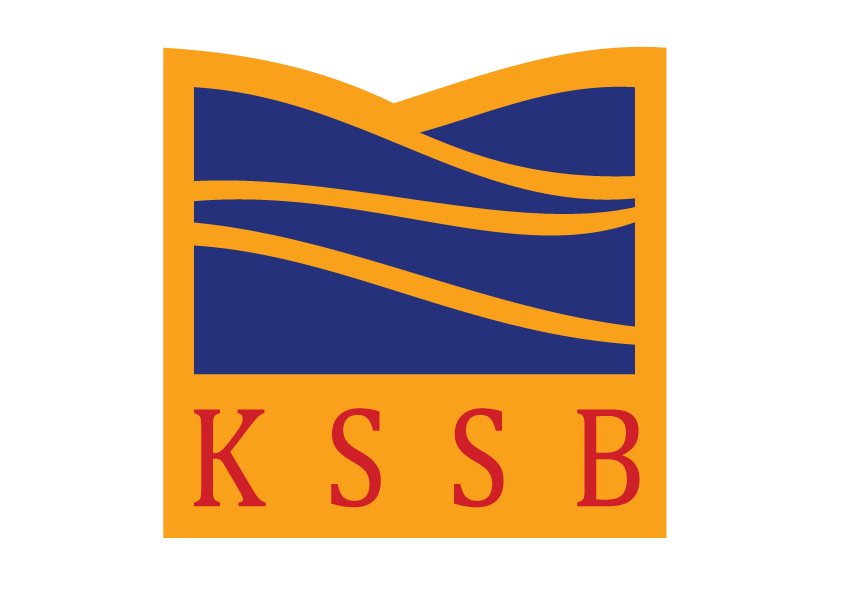 LANGKAH KAWALAN
Wash Through
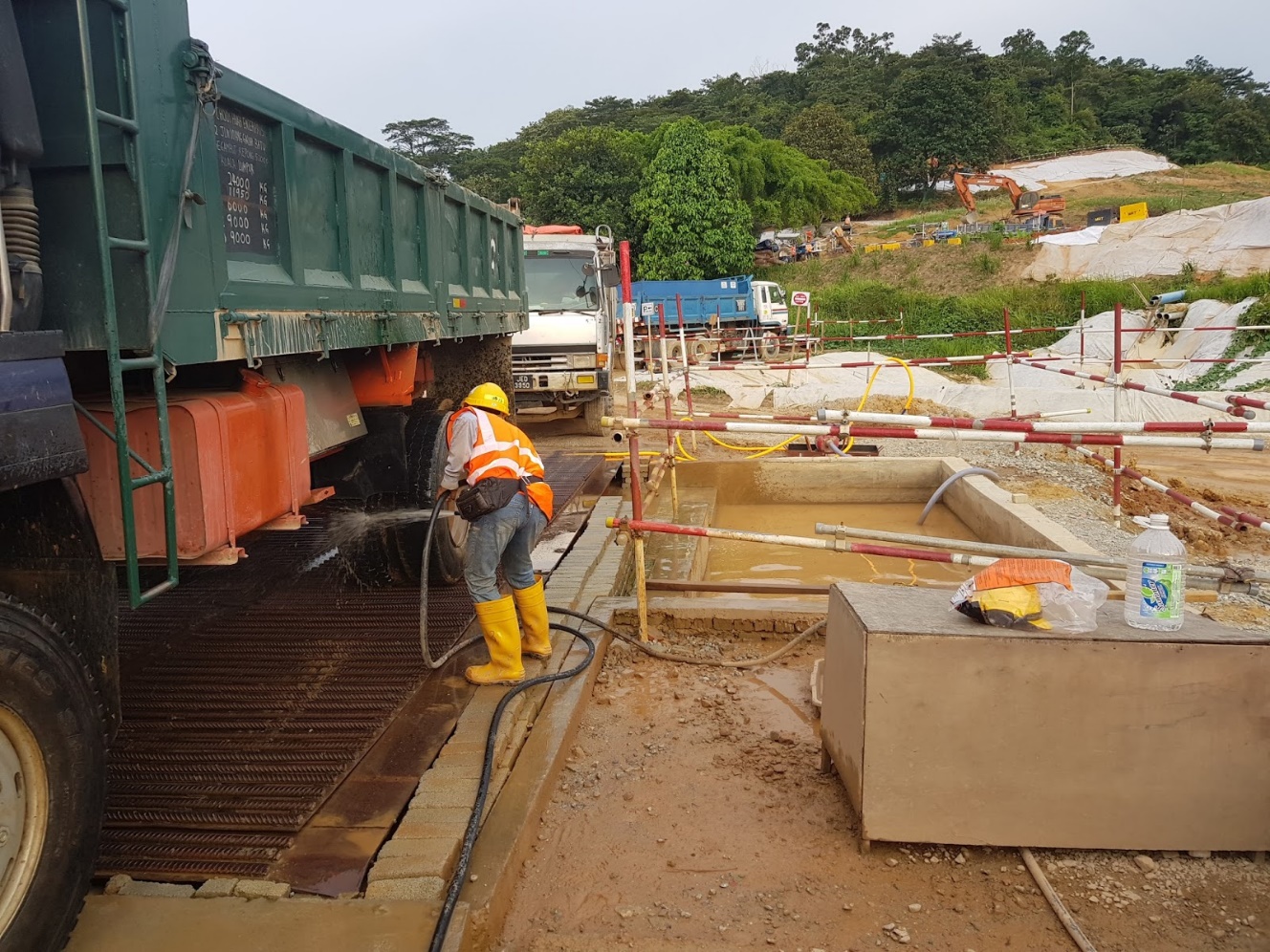 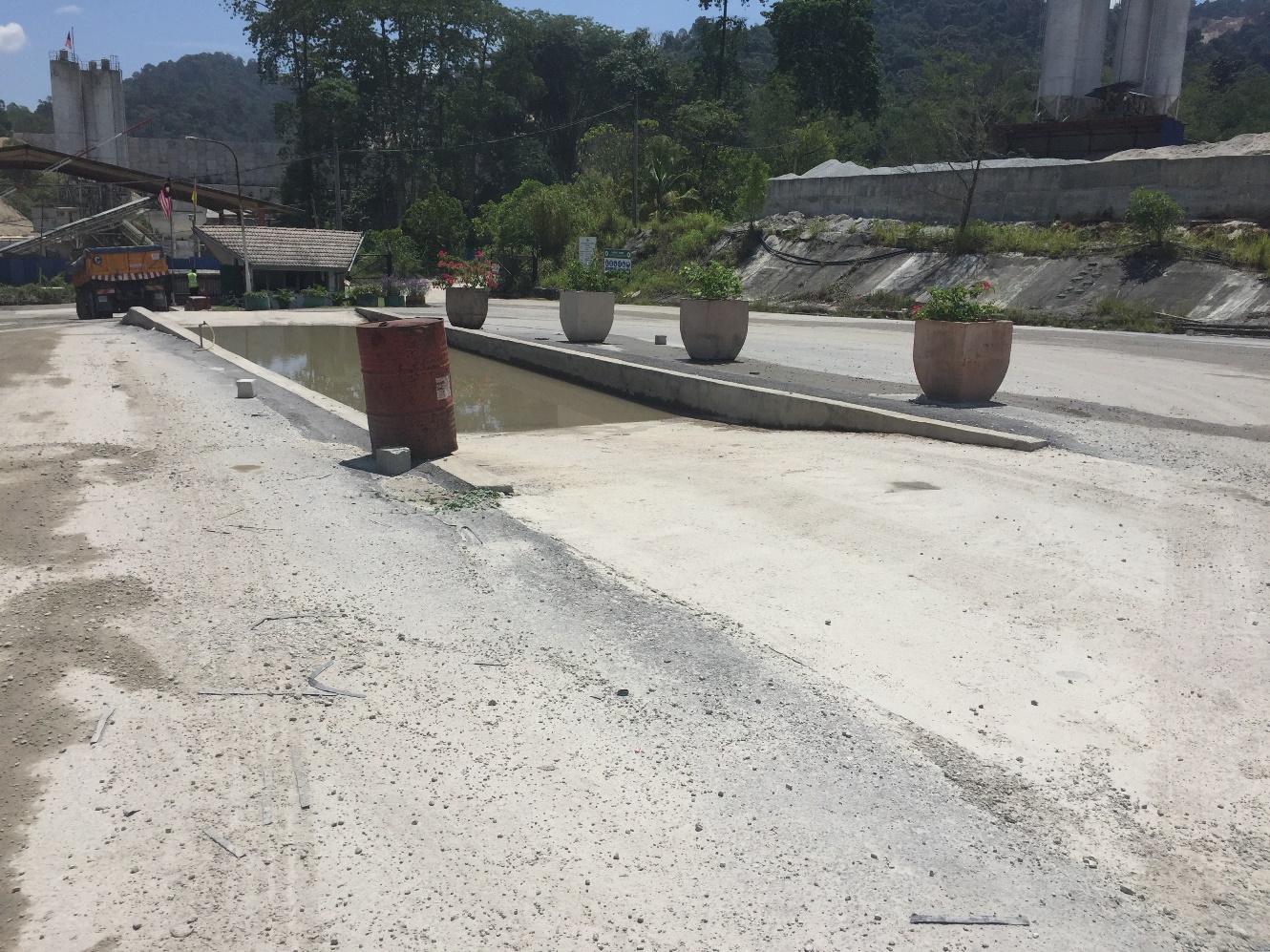 Lori yang keluar masuk perlu melalui wash trough yang disediakan bagi membersihkan kotoran lumpur yang boleh menyebabkan debu dan habuk
9
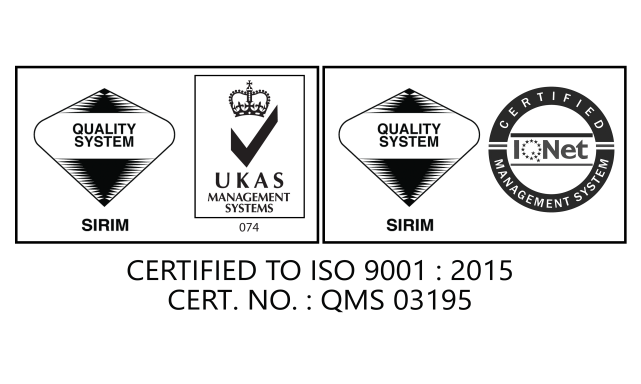 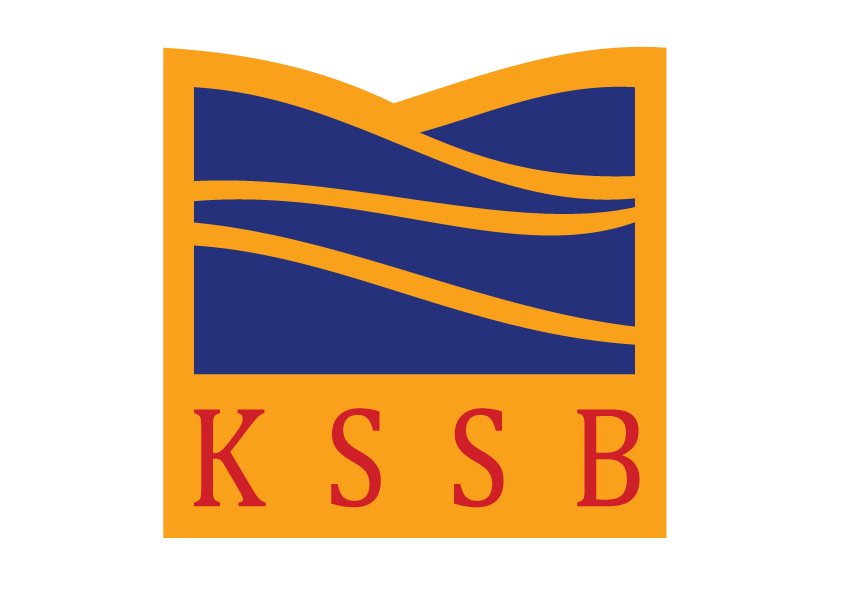 LANGKAH KAWALAN
Water Browser
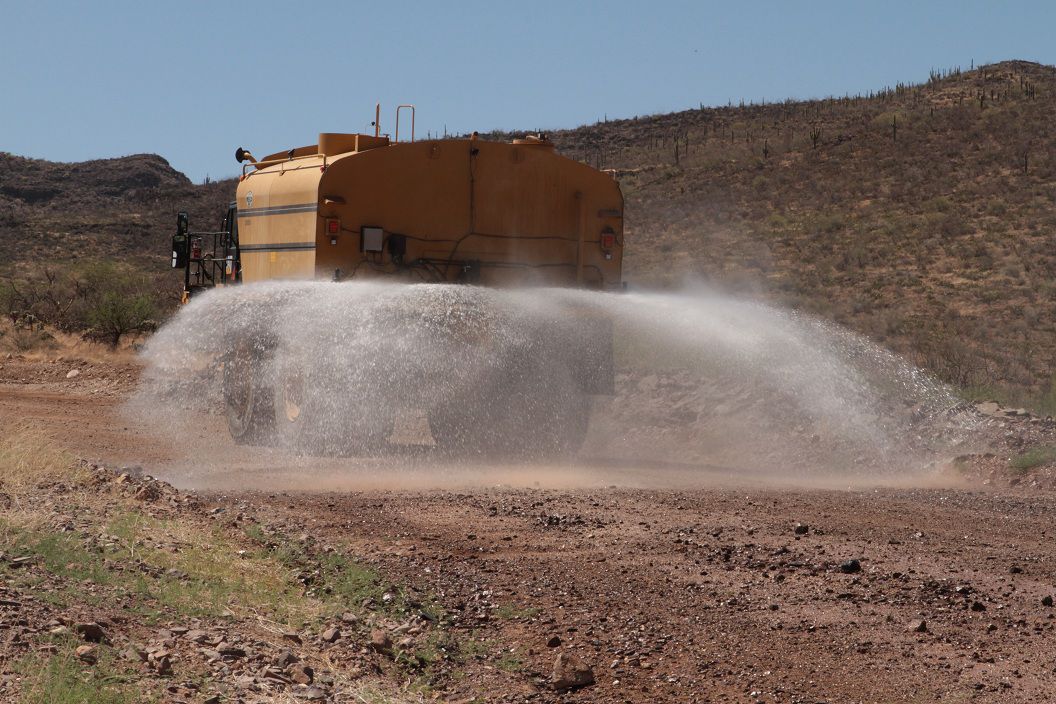 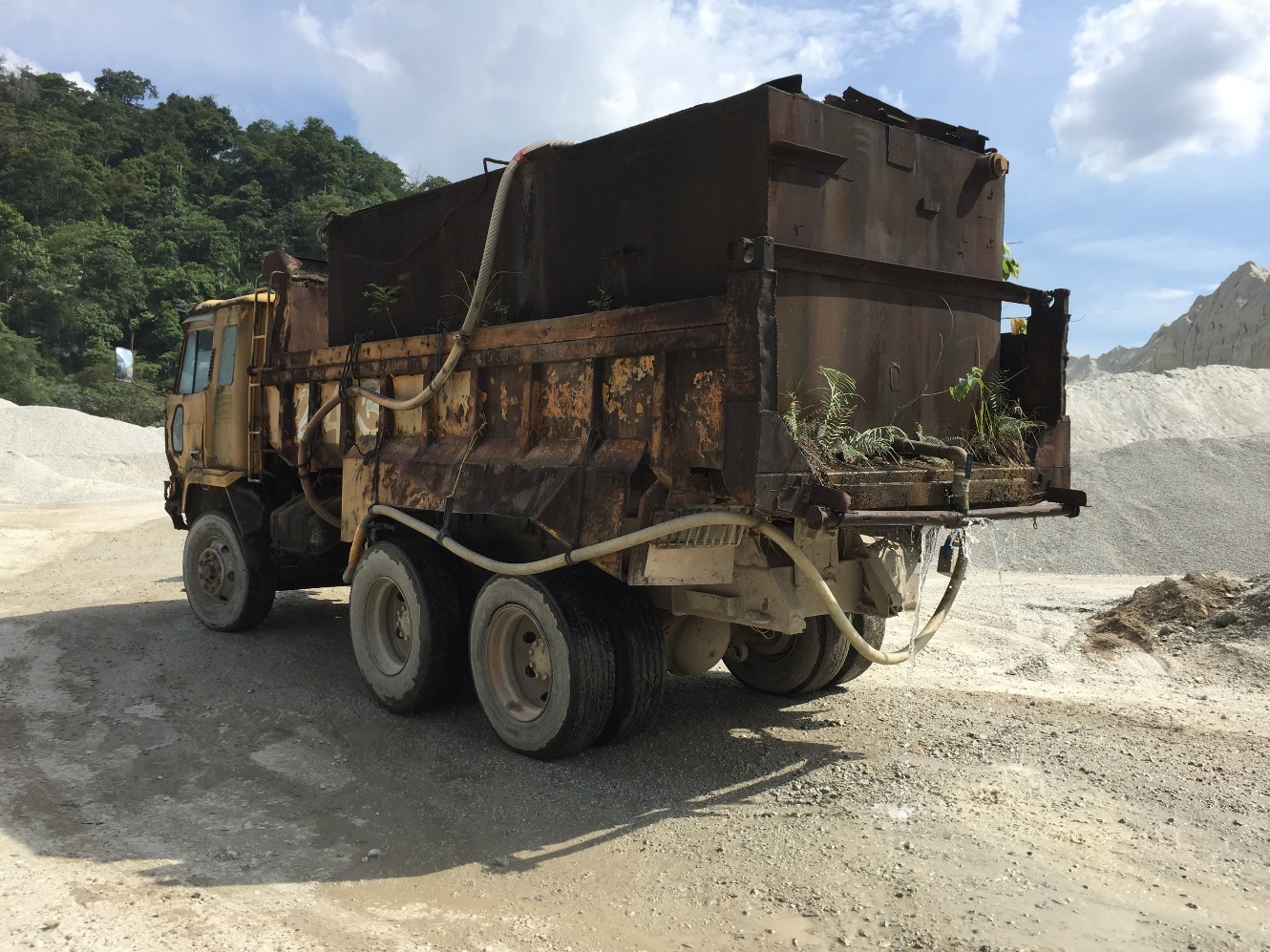 Menyembur air secara berkala di jalan dalam dan luar premis bagi mengelakan debu atau habuk berterbangan
10
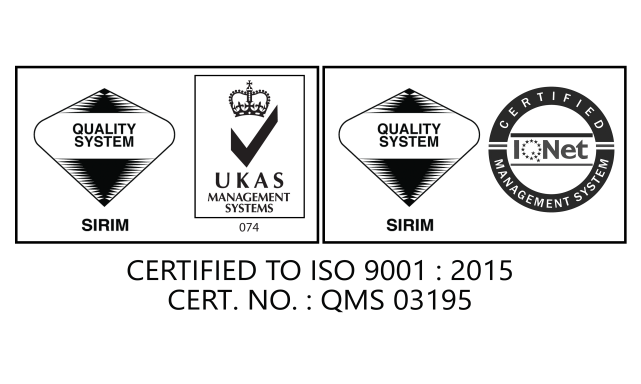 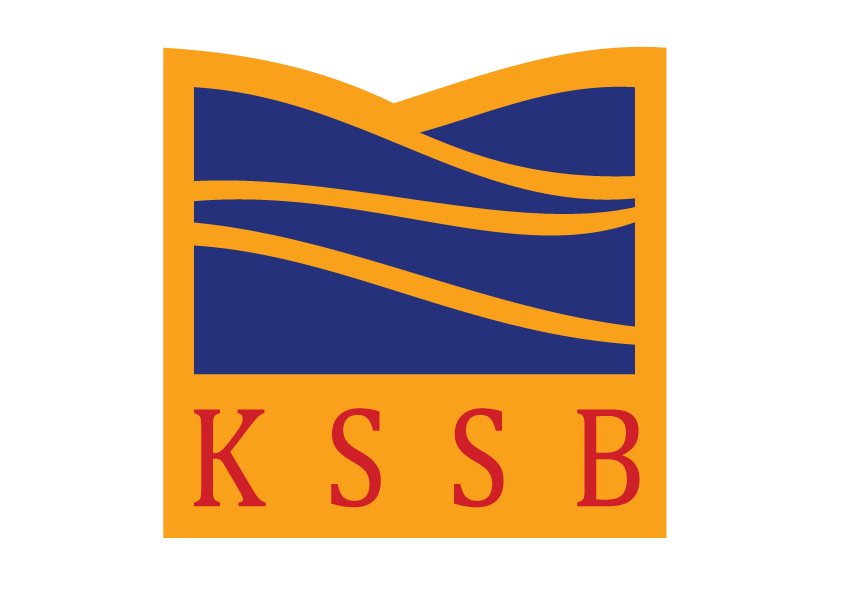 LANGKAH KAWALAN
Menutup Kawasan Pemprosesan (Crushing Plant)
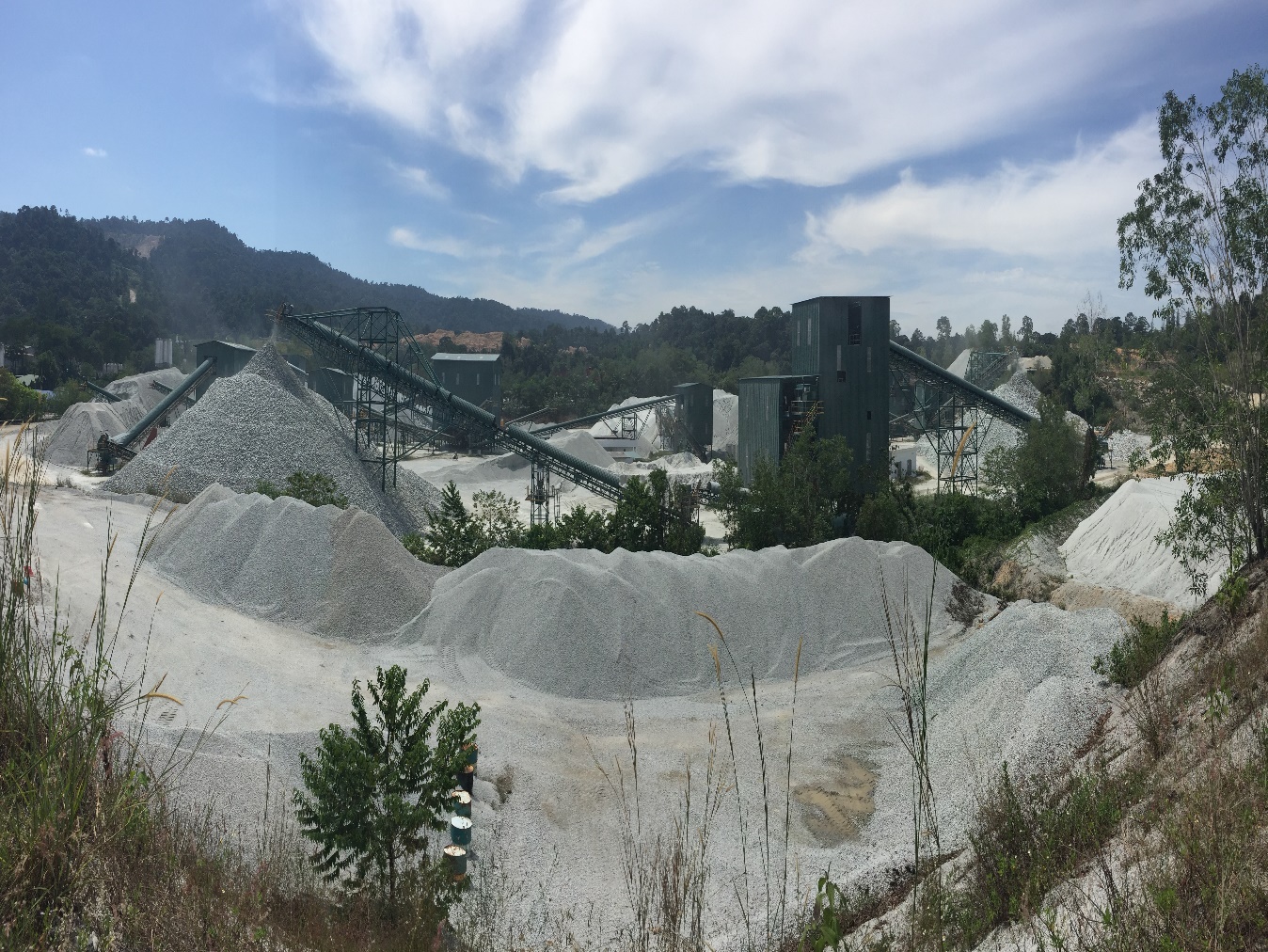 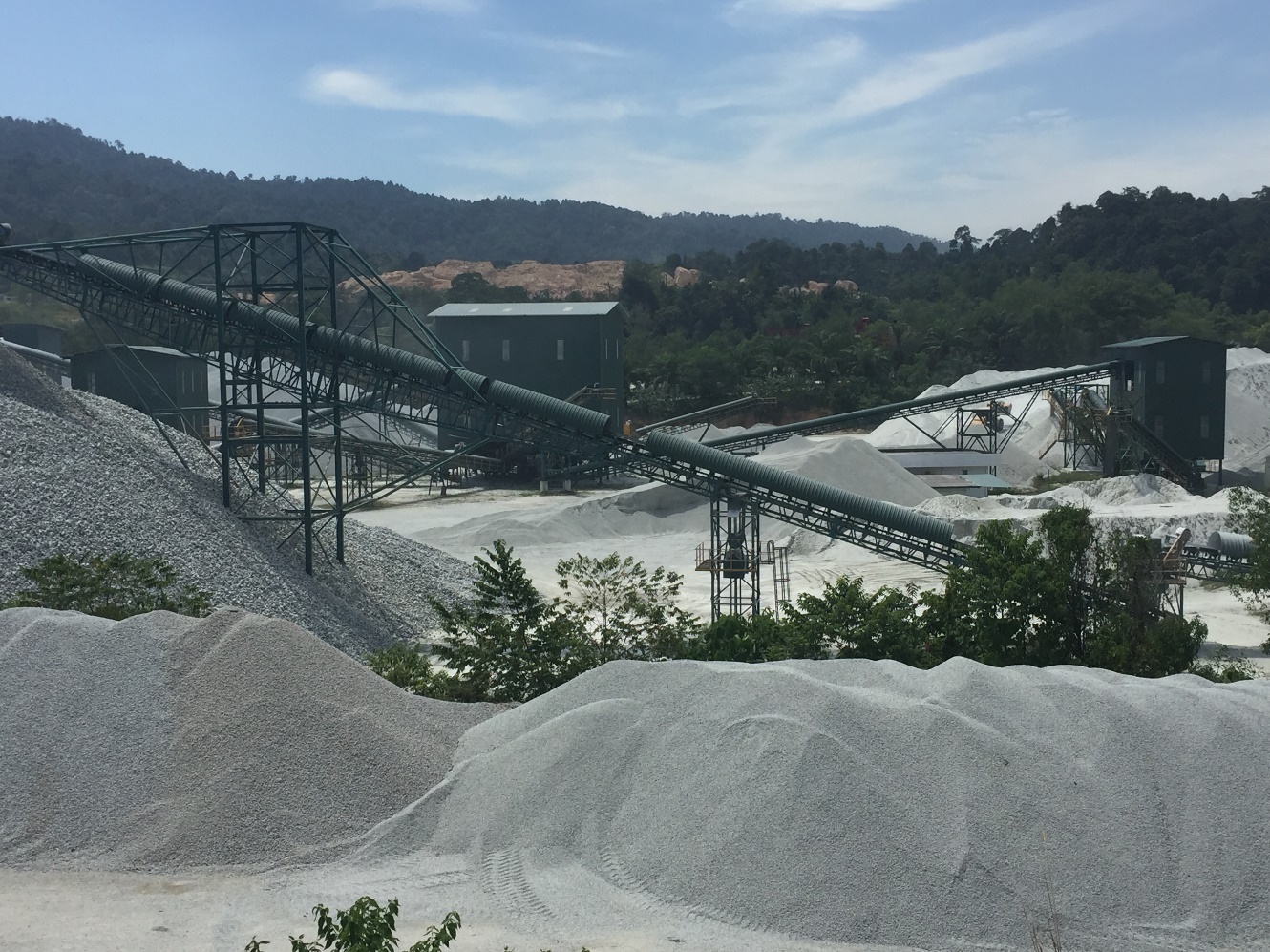 Crusher
Conveyor
Menutup di kawasan pemprosesan (crushing plant) bagi mengurangkan debu dan habuk
11
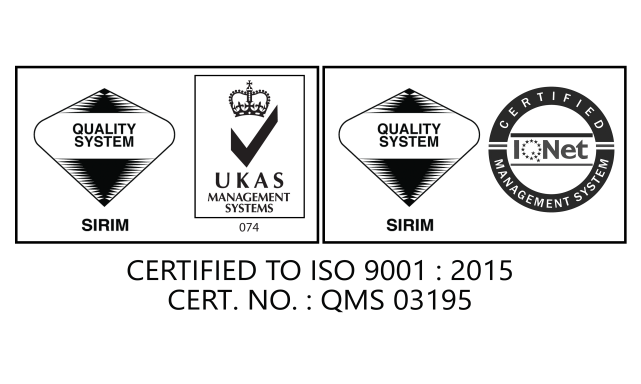 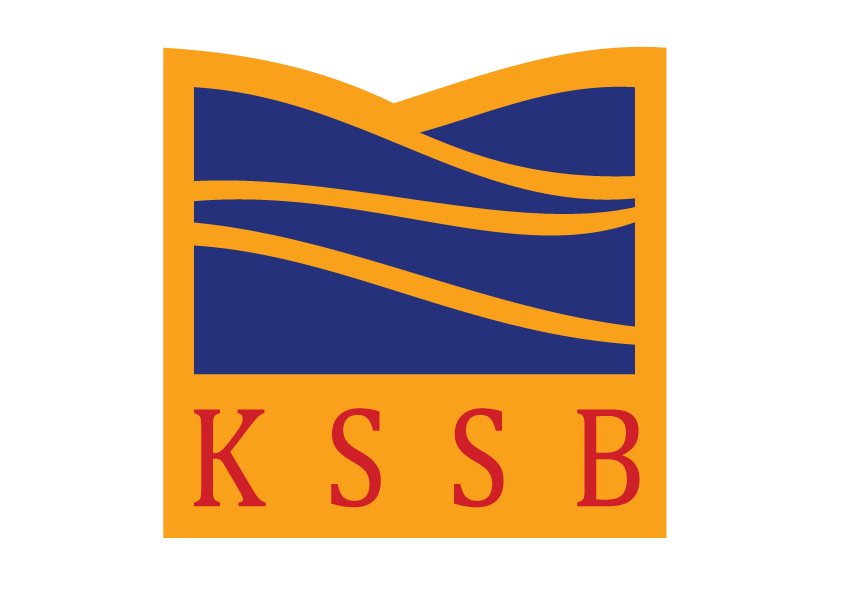 LANGKAH KAWALAN
Sprinkler
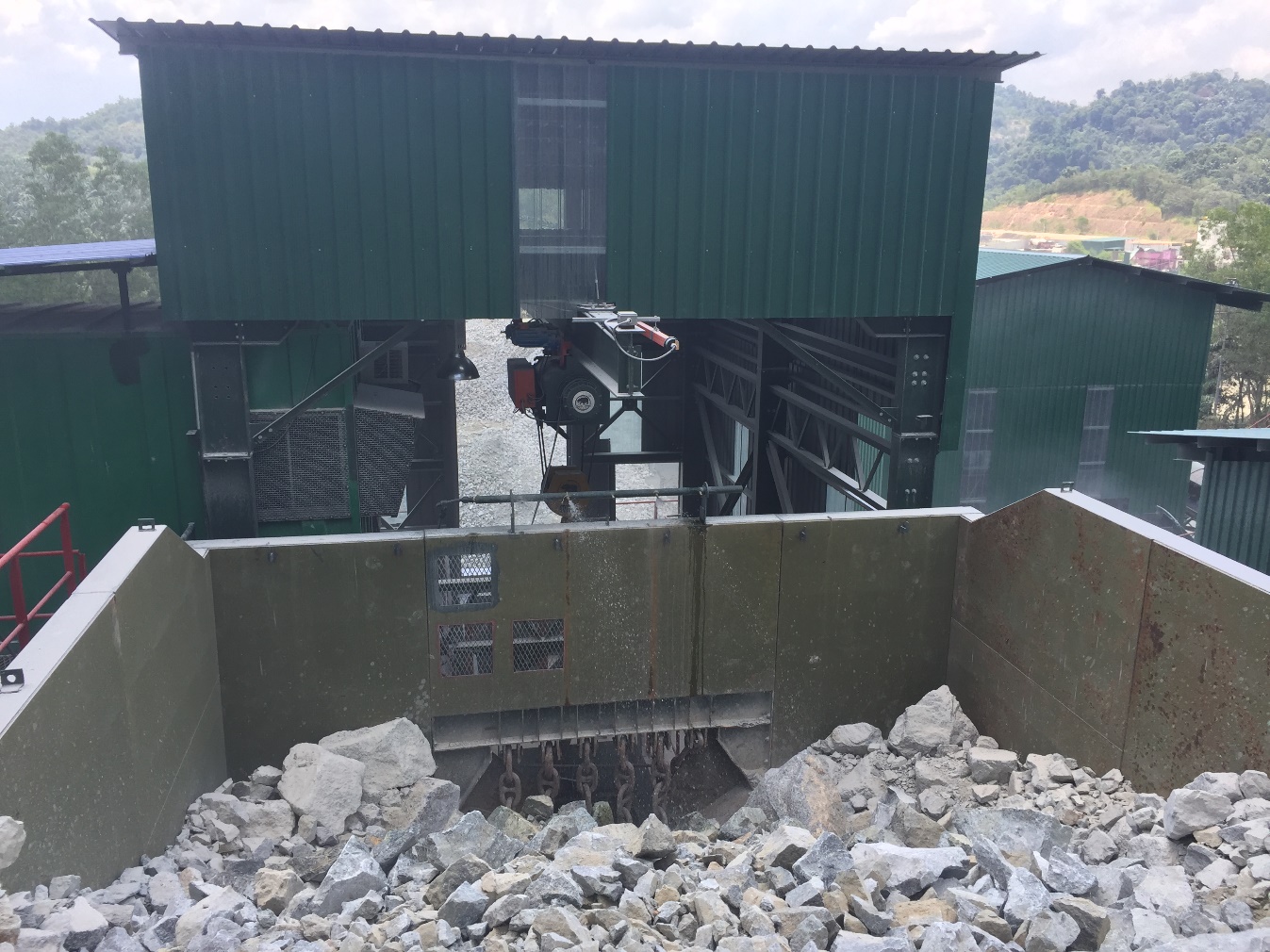 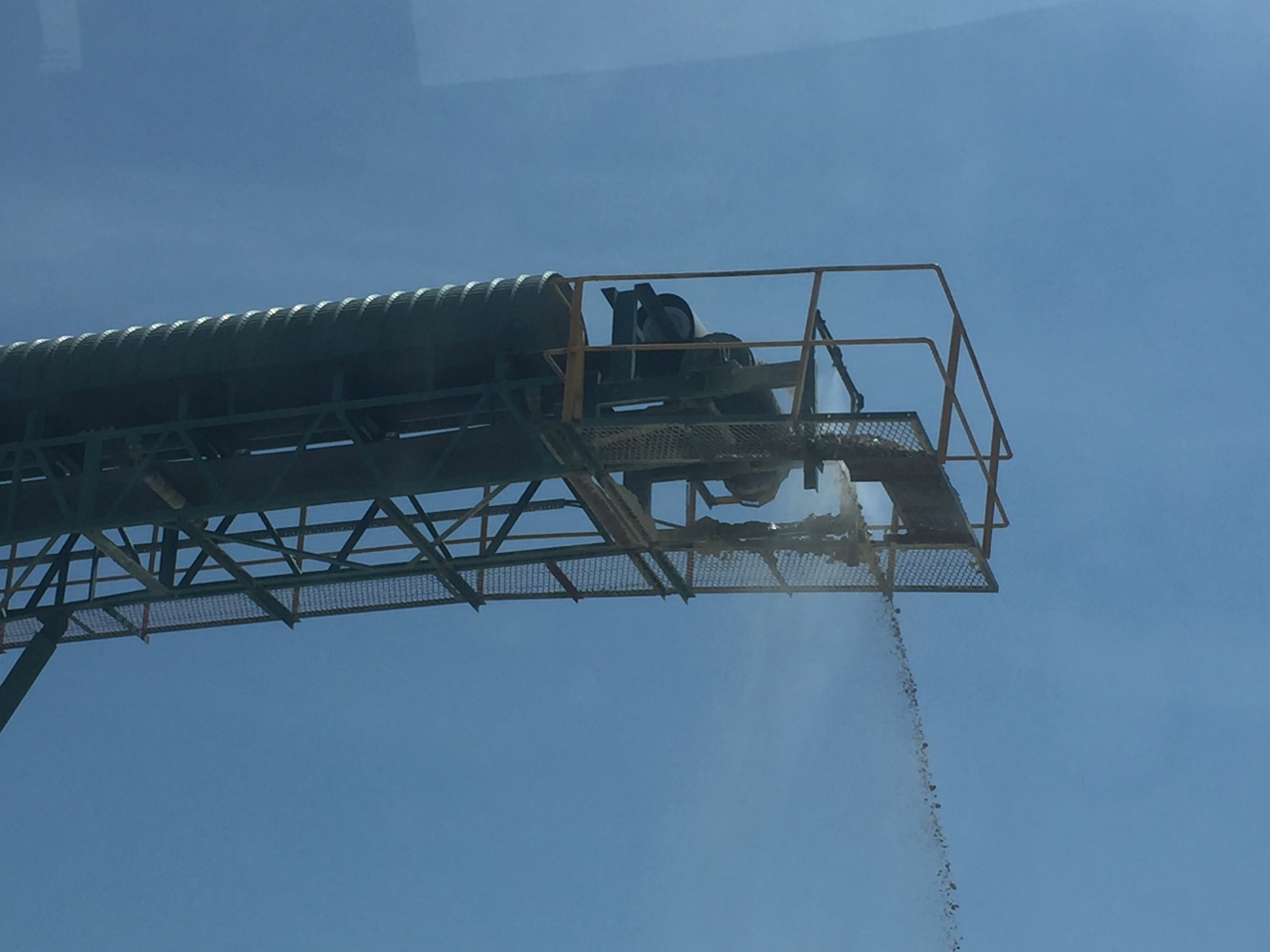 Menggunakan water sprinkler di mesin crusher
12
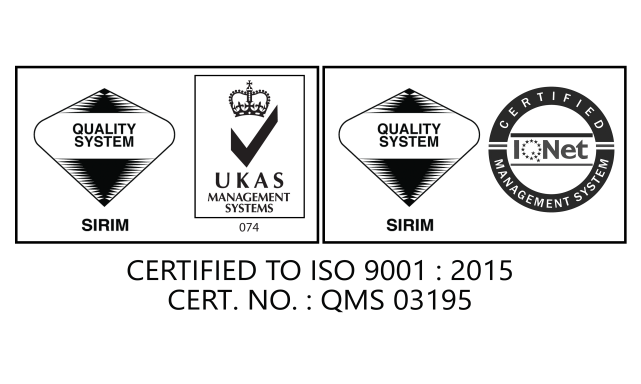 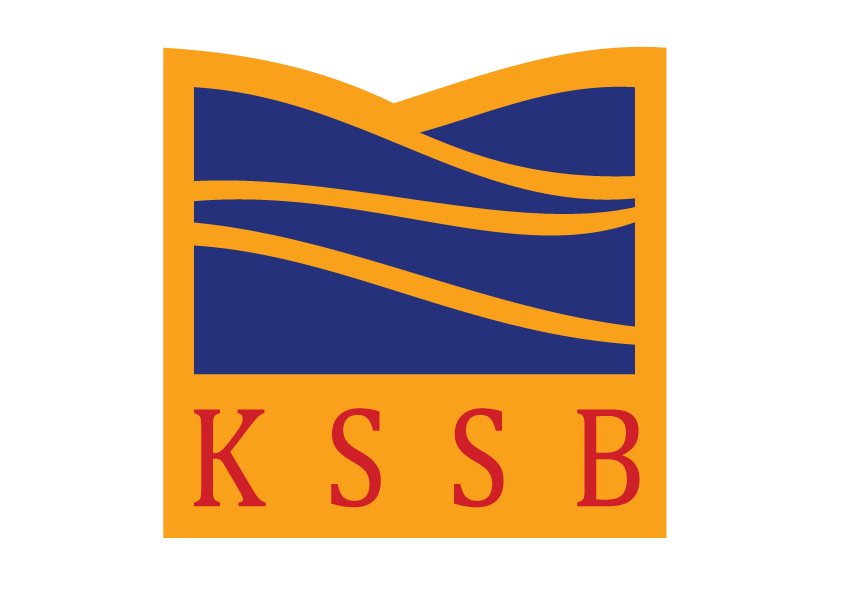 LANGKAH KAWALAN
Tanaman Pokok
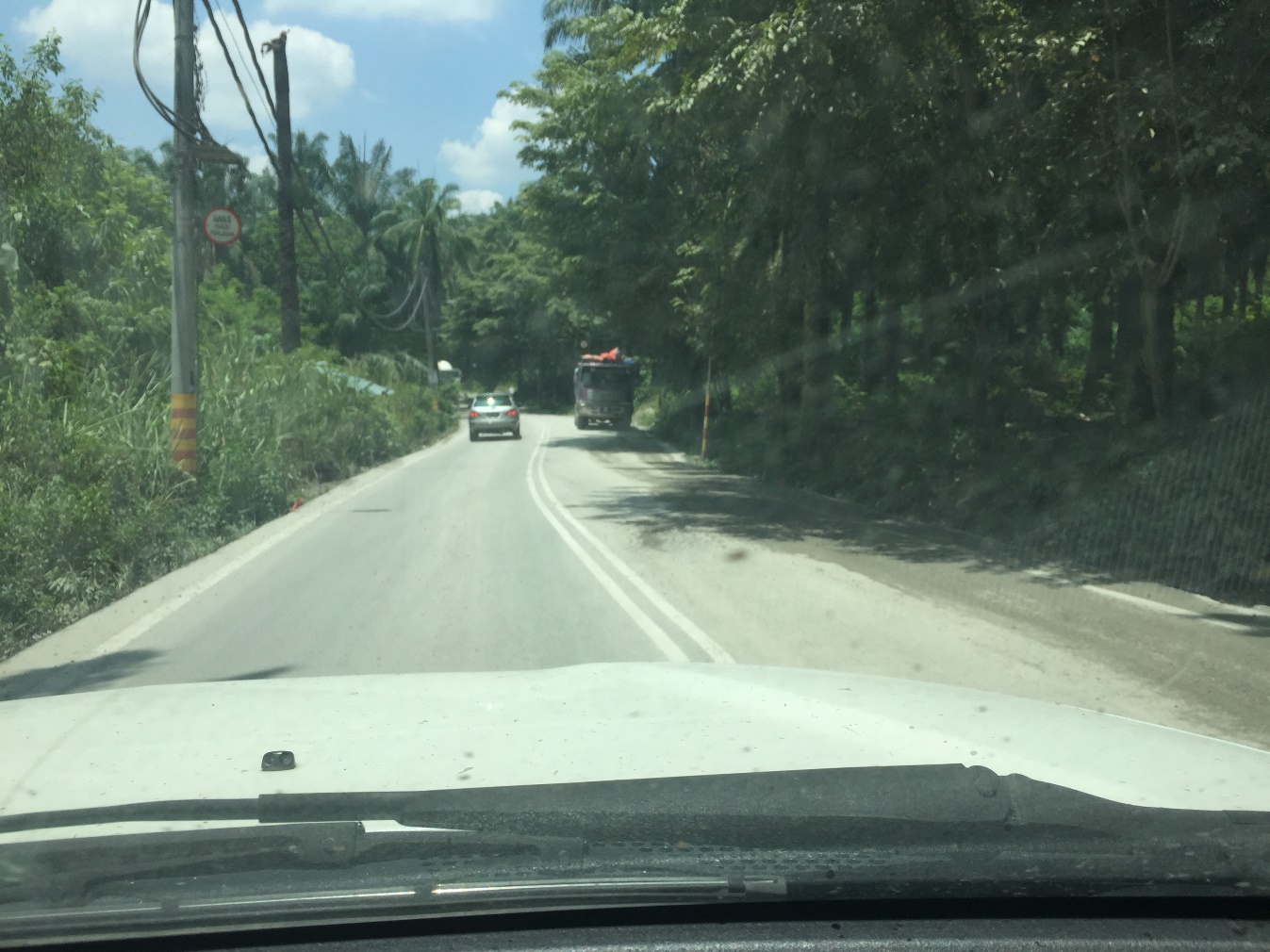 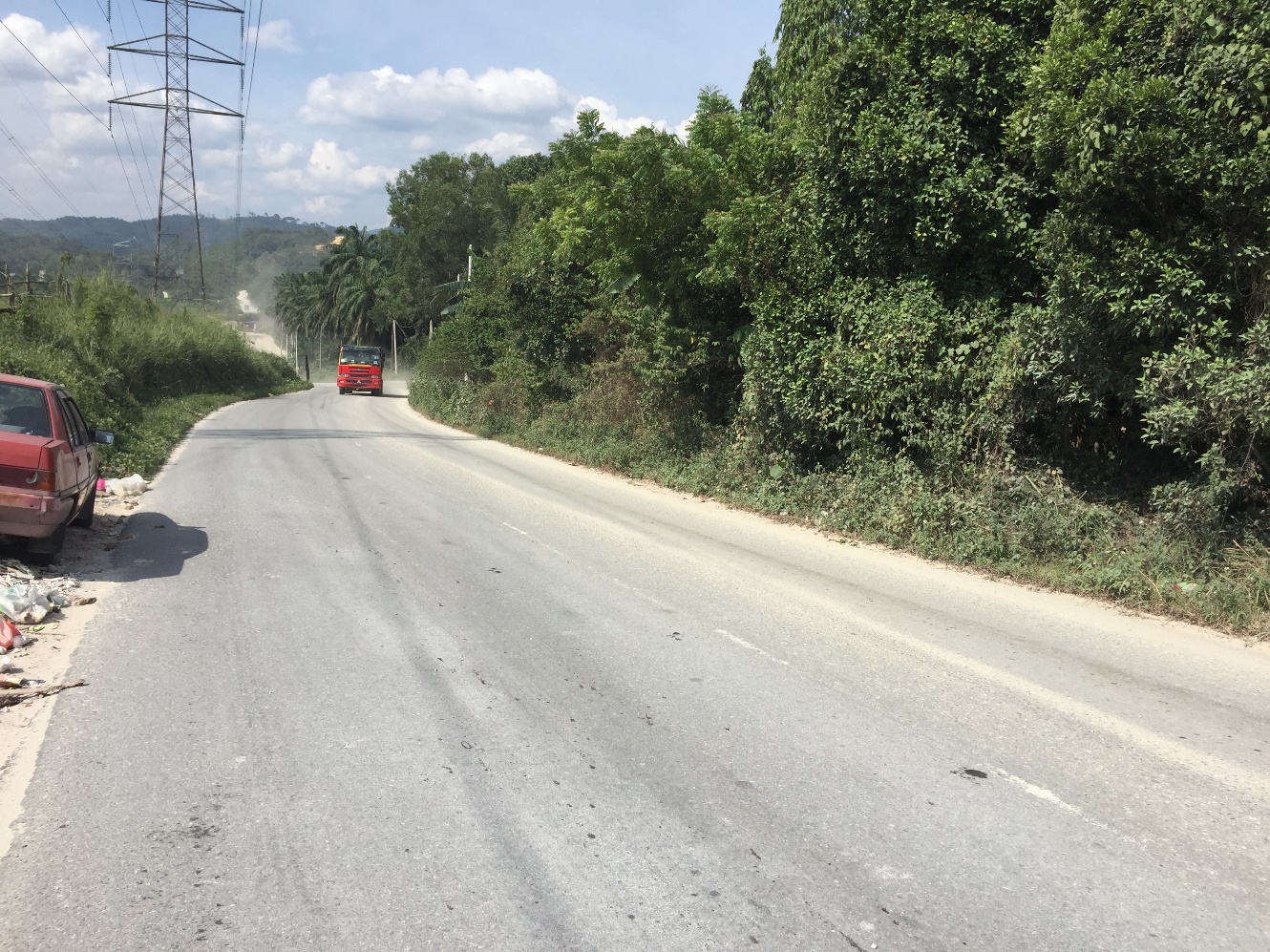 Tanaman pokok berfungsi sebagai memerangkap debu keluar dari kawasan premis
13
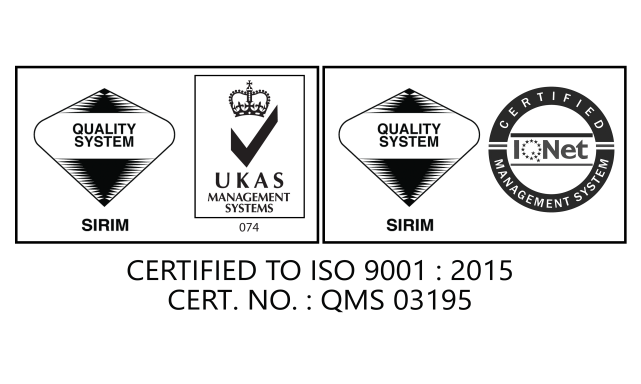 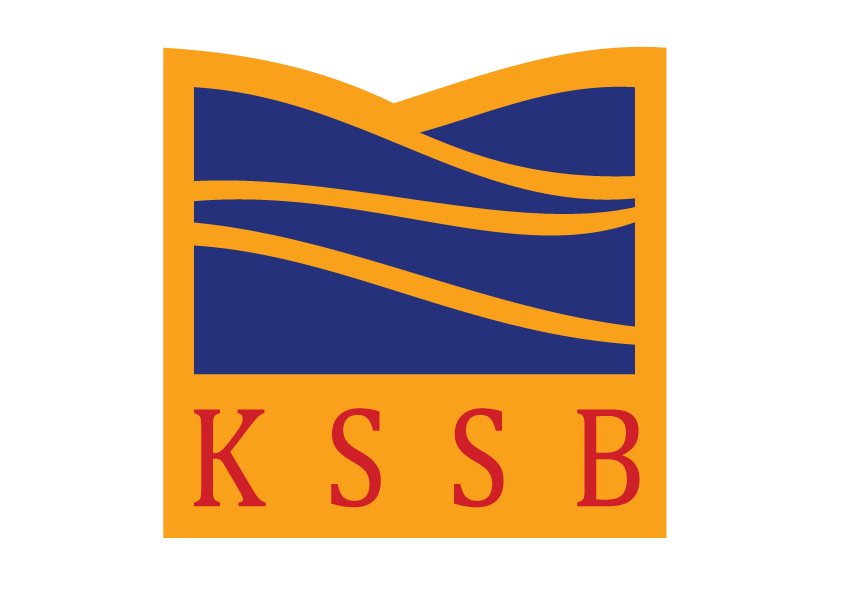 LANGKAH KAWALAN
Silt Trap
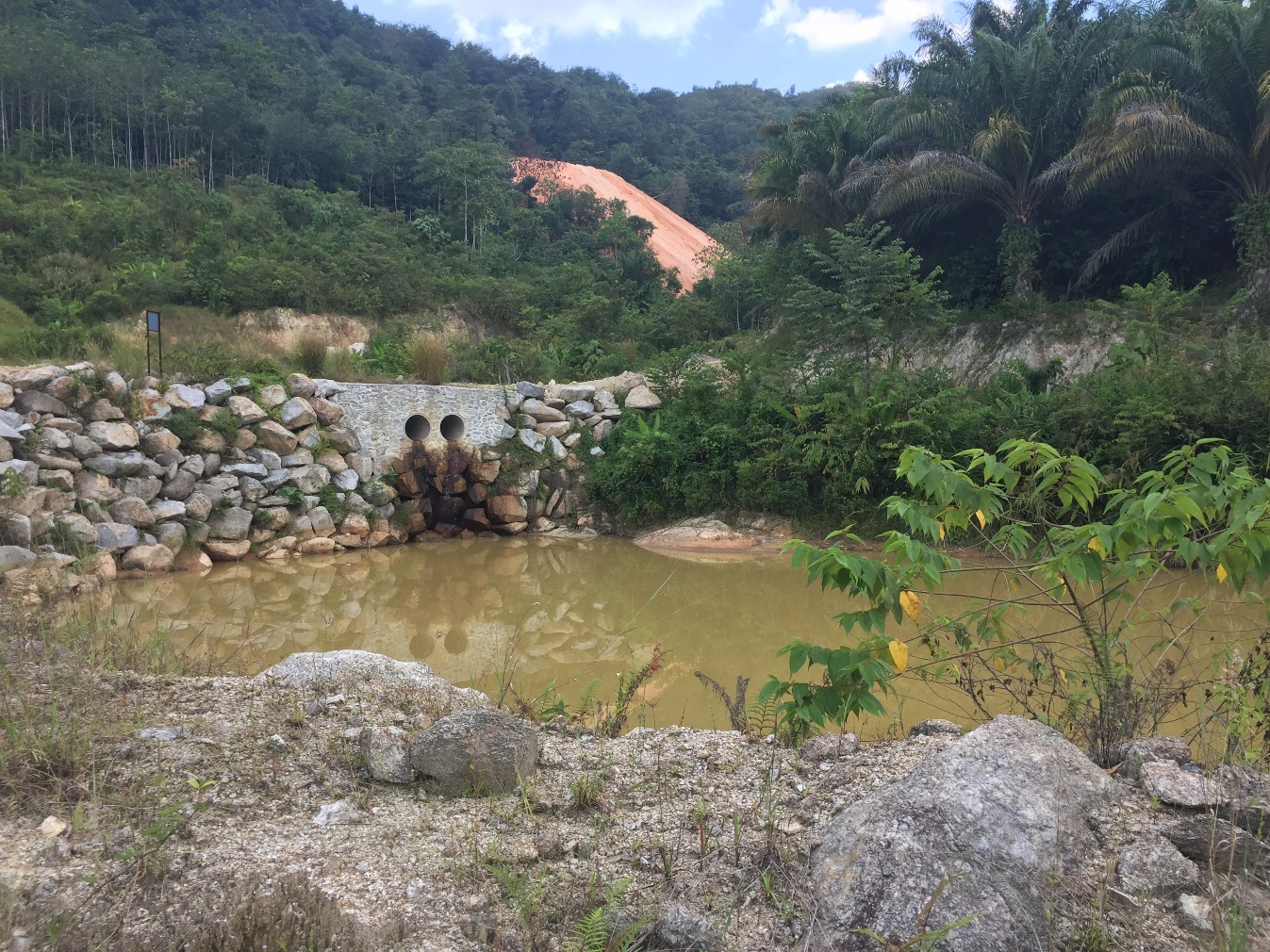 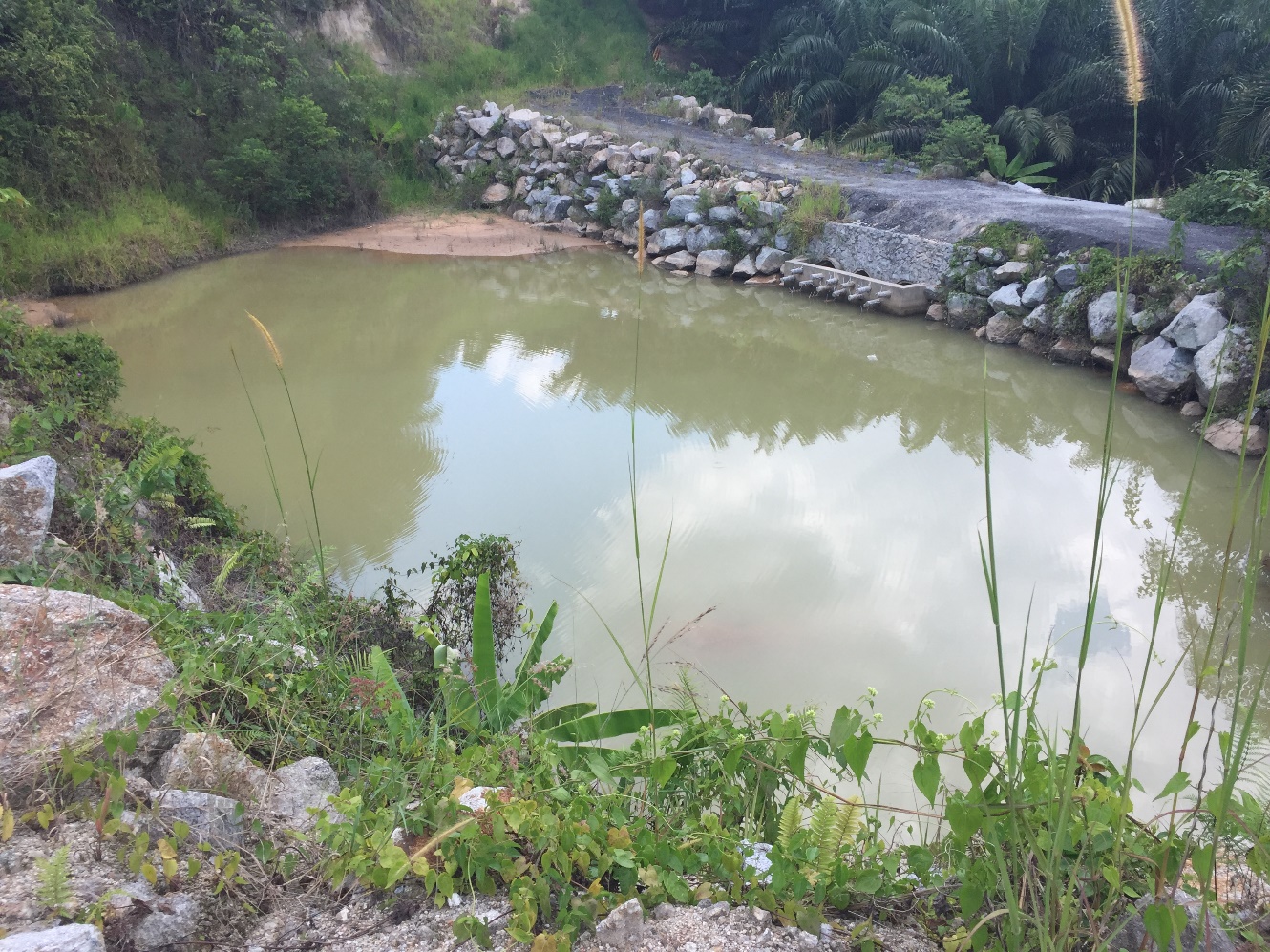 Silt trap berfungsi sebagai memerangkap lumpur dan sedimen yang lain yang boleh menyebabkan debu dan habuk apabila kering.
14
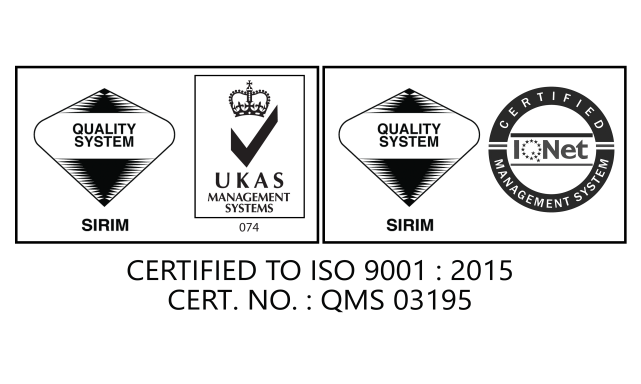 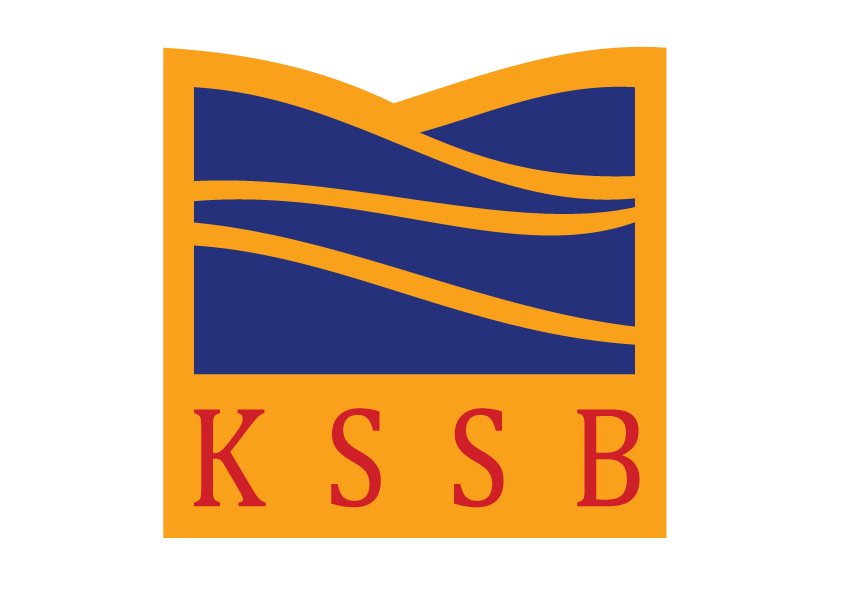 PEMAKAIAN YANG PERLU DI PATUHI
15
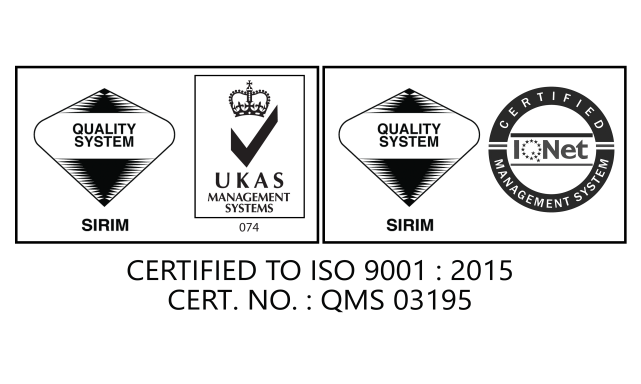 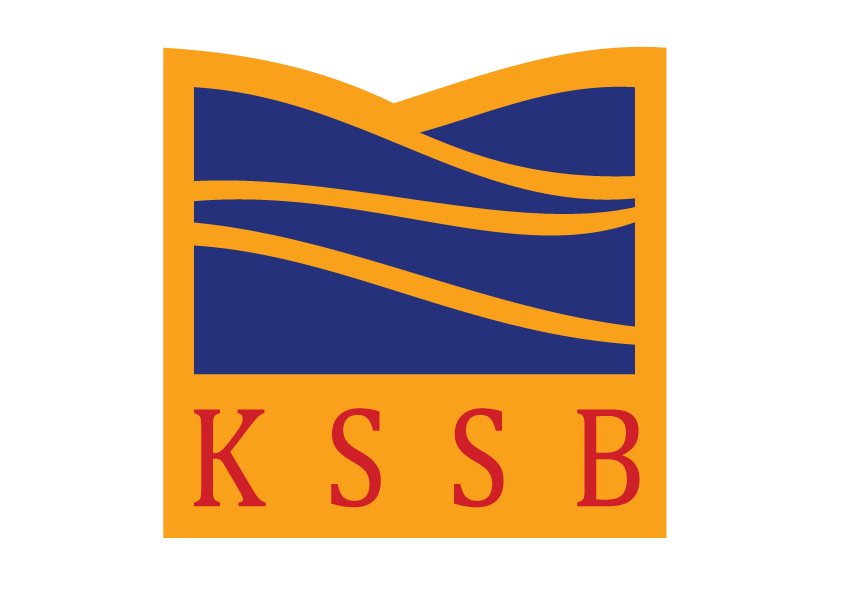 CADANGAN PEMAKAIAN YANG PERLU DI PATUHI
Berdasarkan pemerhatian dari lawatan yang telah dijalankan, berikut adalah langkah-langkah pemakaian keselamatan kesihatan yang perlu dipatuhi terhadap kakitangan yang berada di tapak kuari:
16
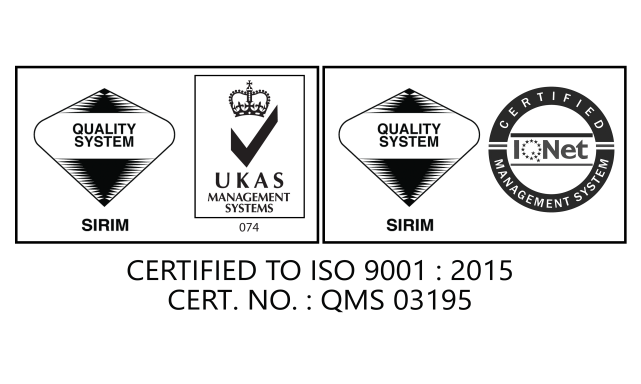 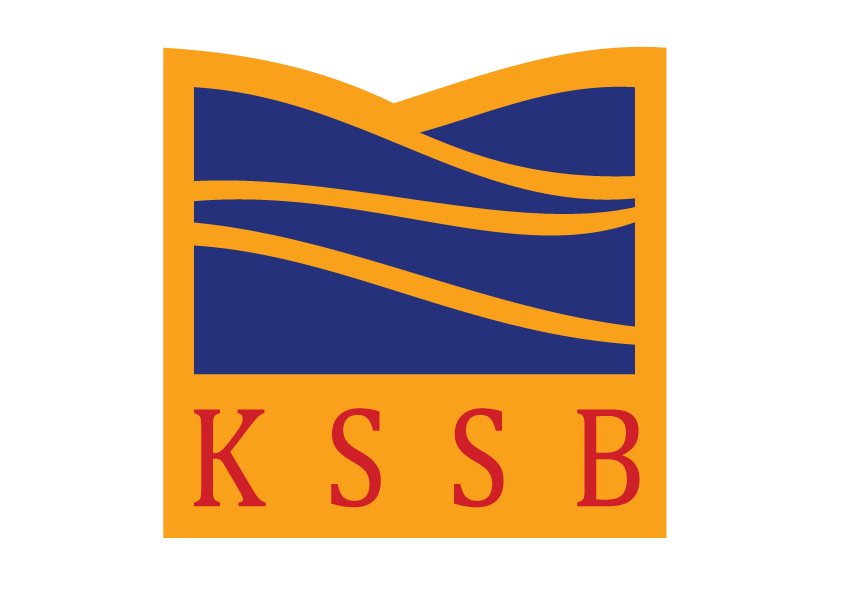 CADANGAN PEMAKAIAN YANG PERLU DI PATUHI
Penggunaan Safety mask
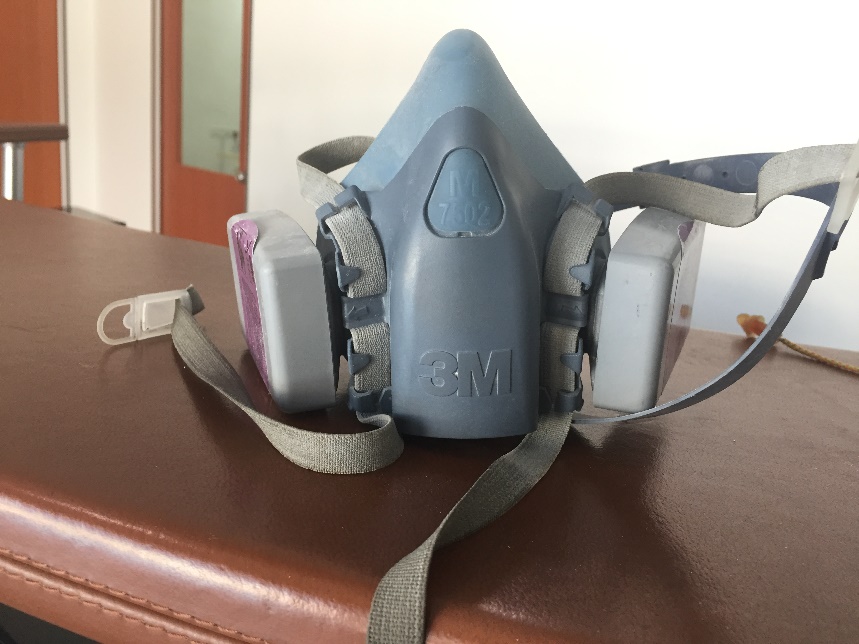 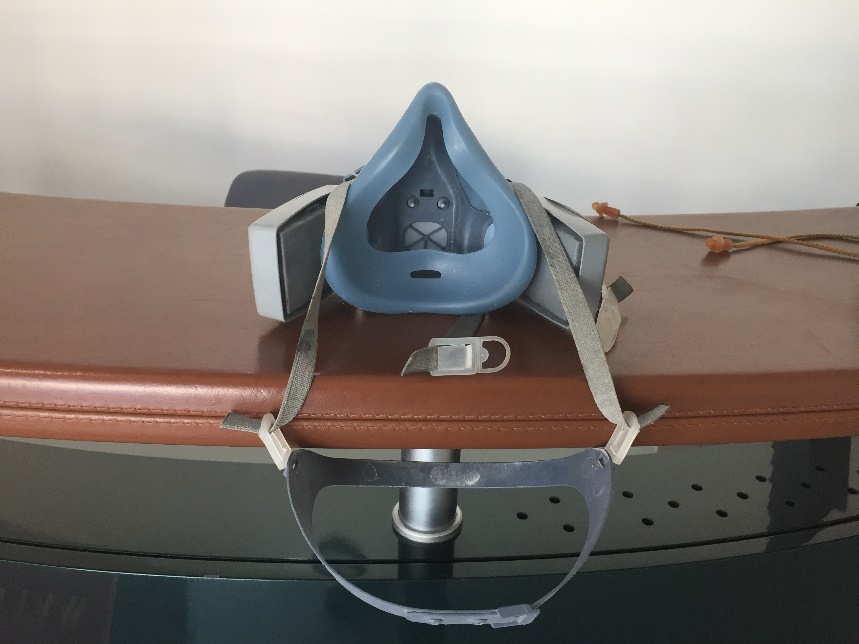 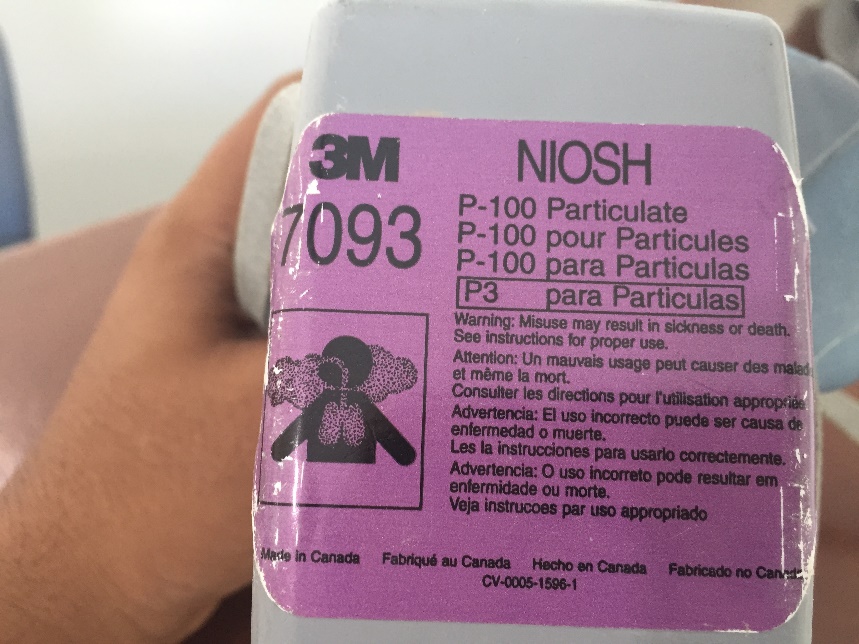 17
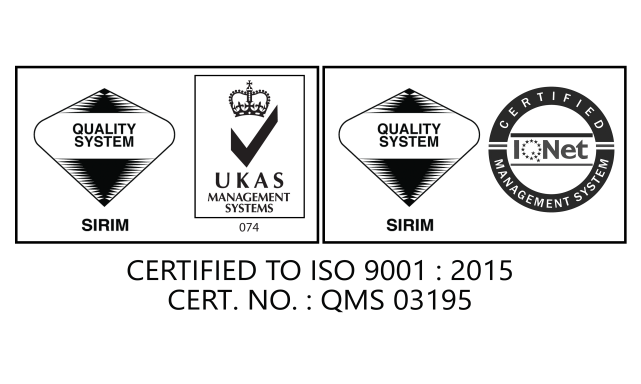 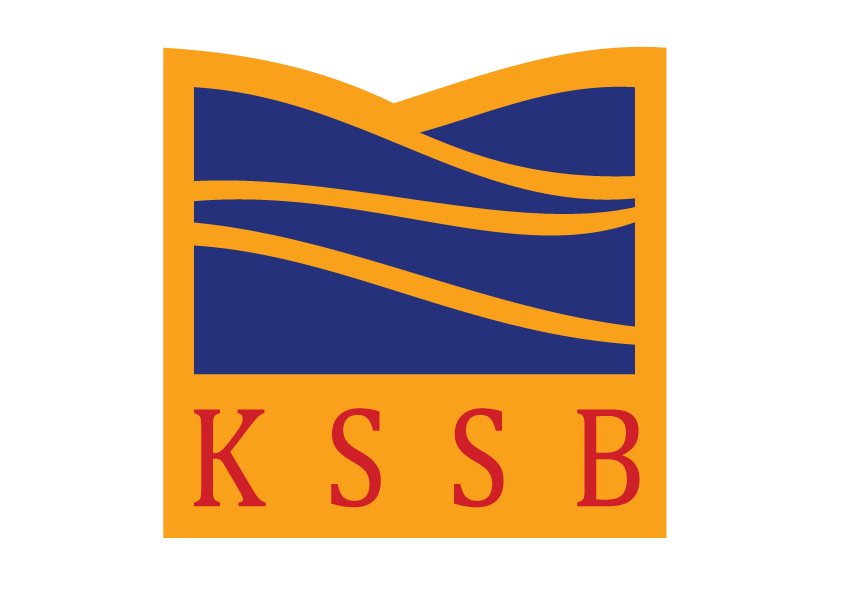 CADANGAN PEMAKAIAN YANG PERLU DI PATUHI
Penggunaan Safety Helmet & Reflective Vest
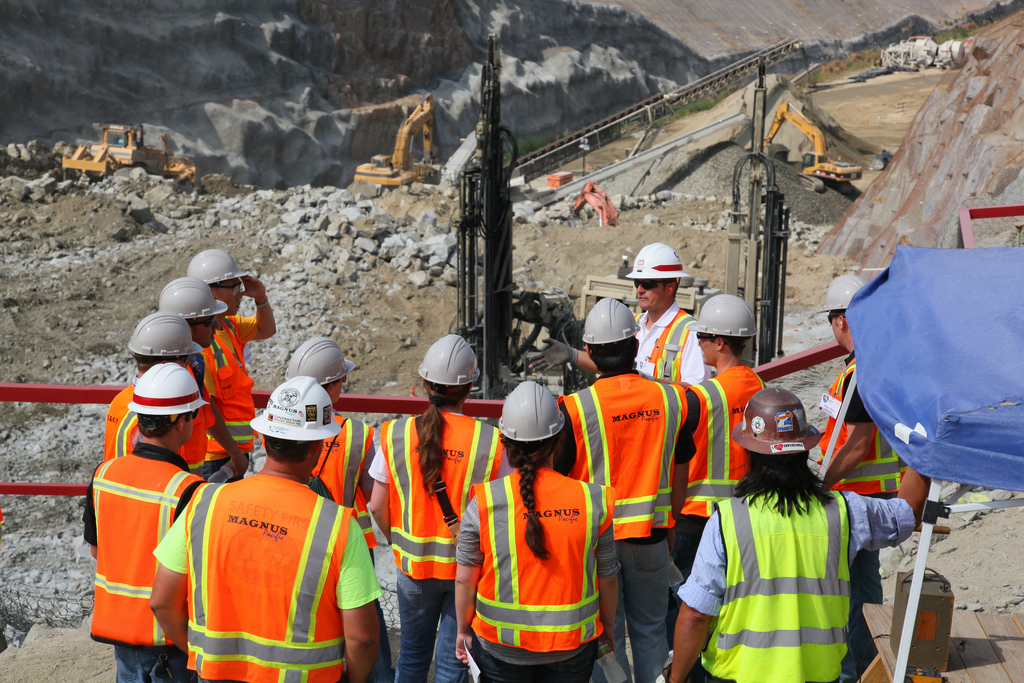 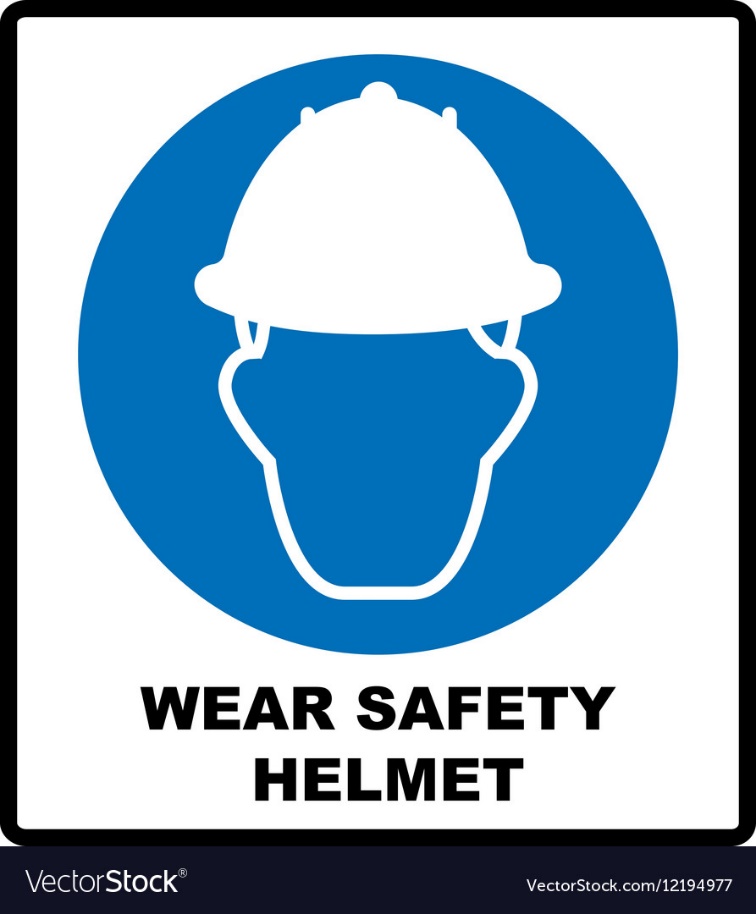 18
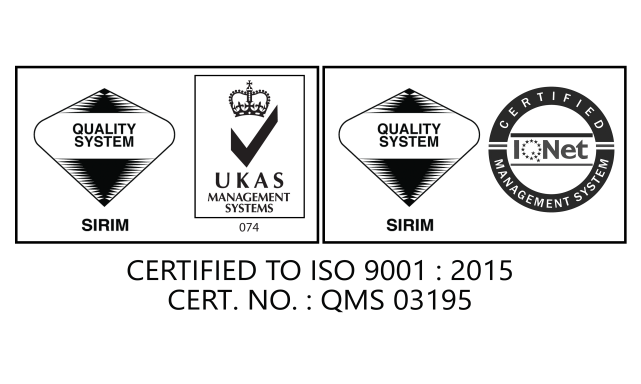 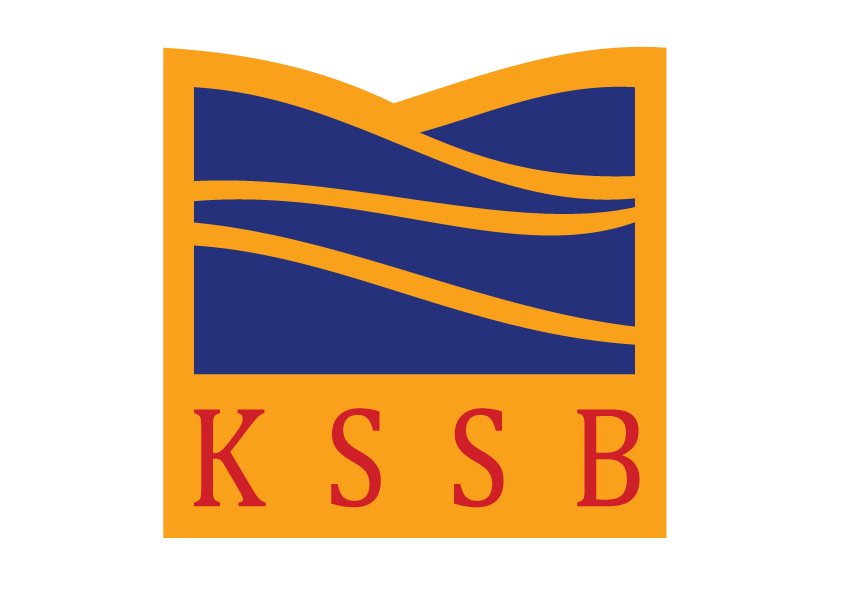 CADANGAN PEMAKAIAN YANG PERLU DI PATUHI
Penggunaan Safety Shoes
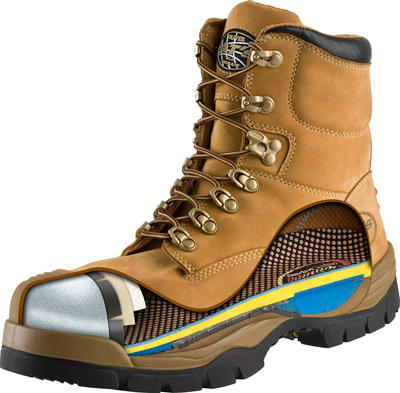 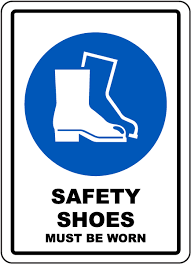 19
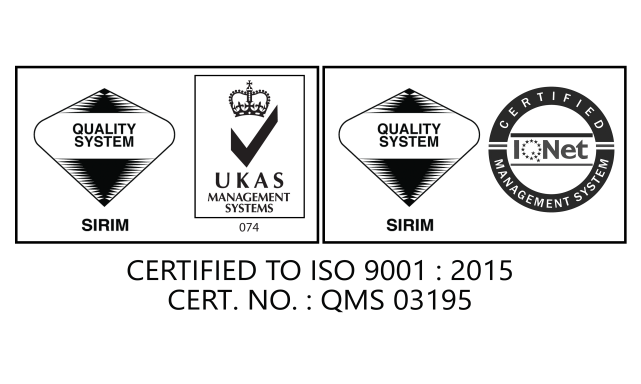 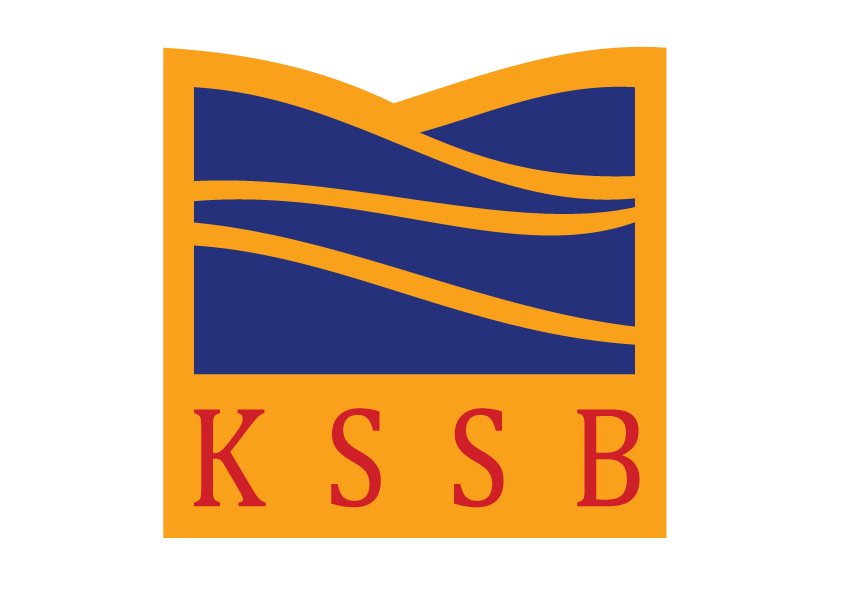 CADANGAN PEMAKAIAN YANG PERLU DI PATUHI
Penggunaan Ear Plug
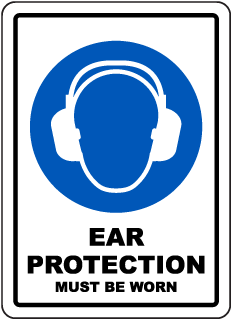 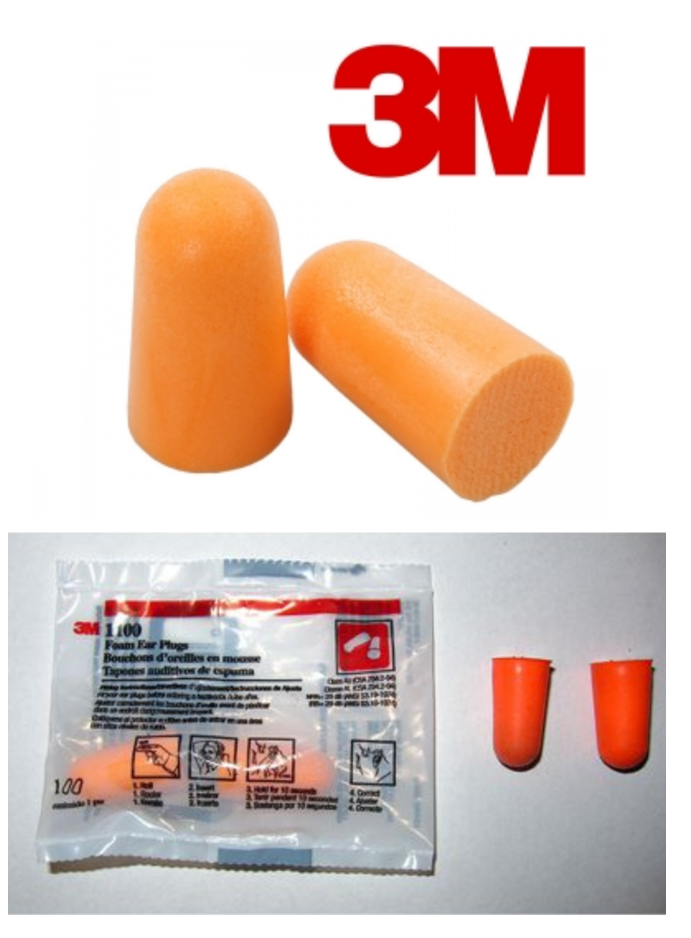 20
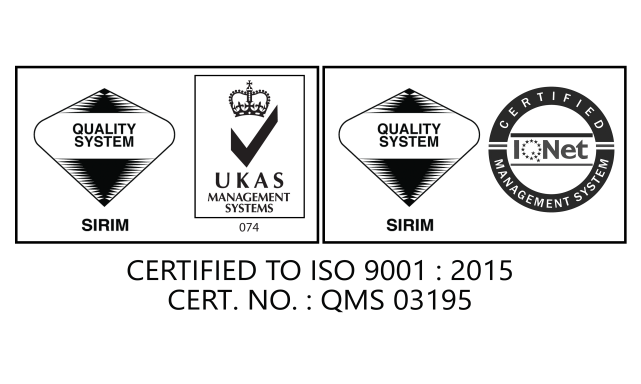 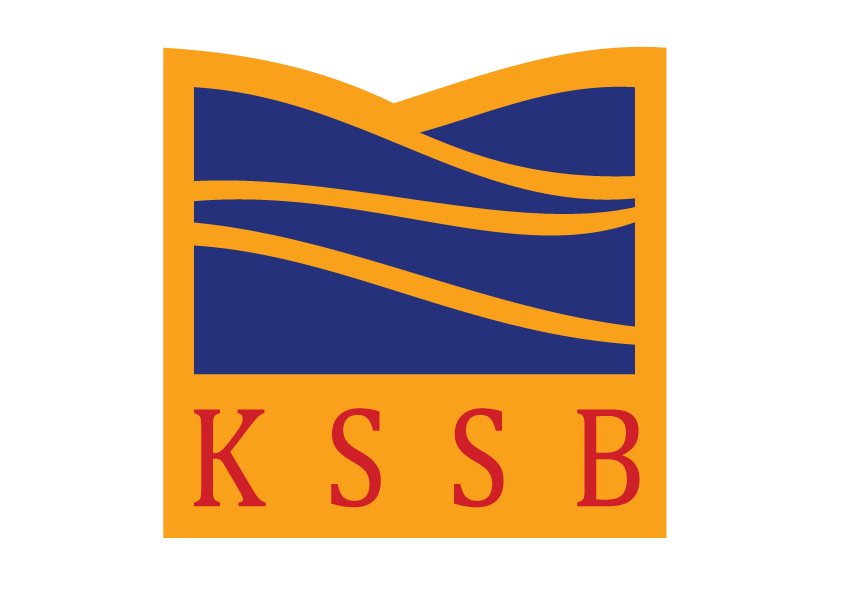 CADANGAN PEMAKAIAN YANG PERLU DI PATUHI
Penggunaan Safety Google
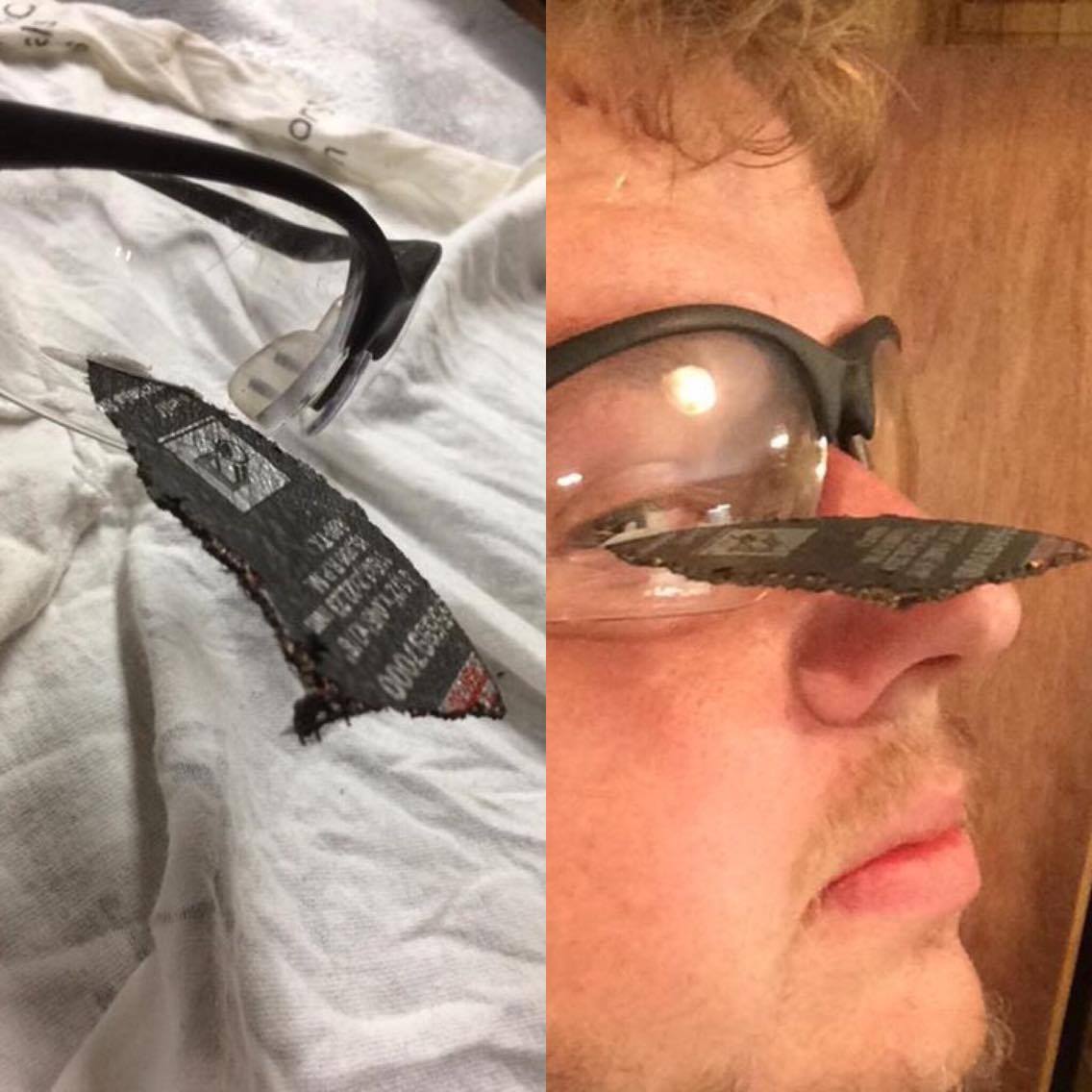 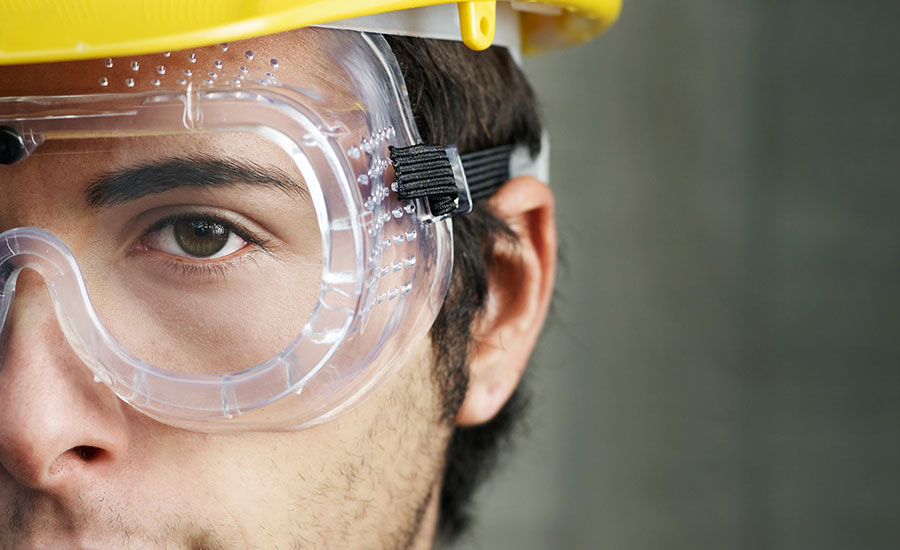 21
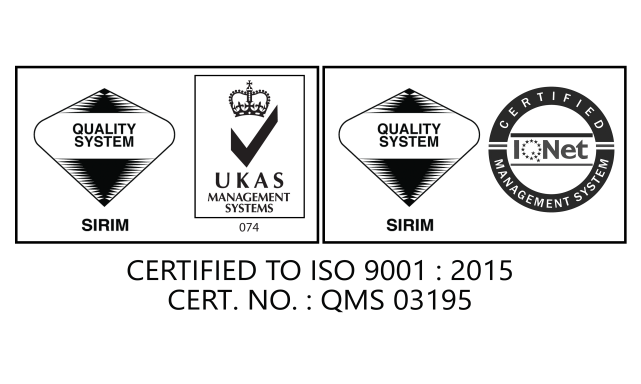 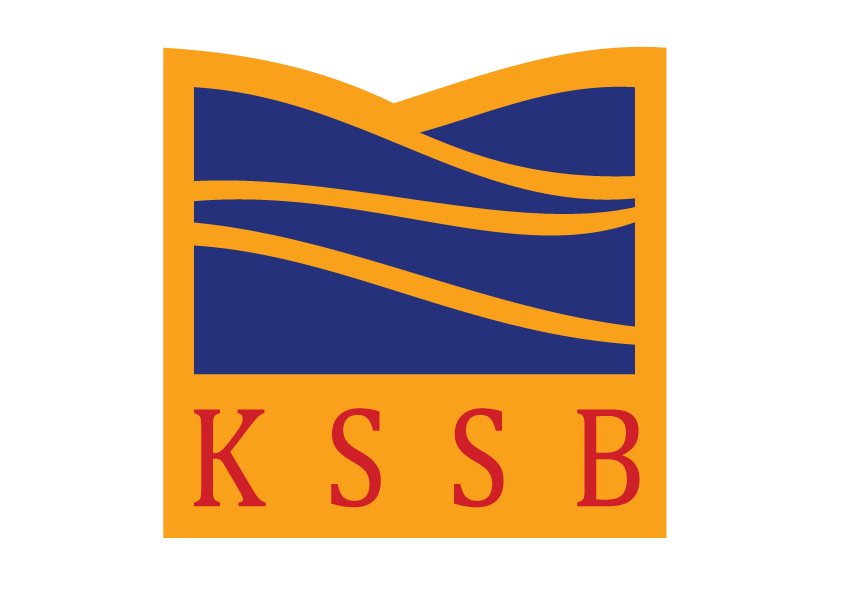 CADANGAN PEMAKAIAN YANG PERLU DI PATUHI
Majikan Perlu Mengadakan Ujian Saringan Kesihatan Secara Berkala
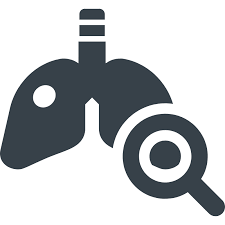 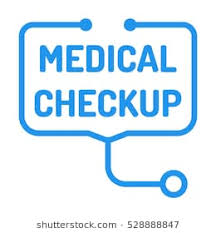 22
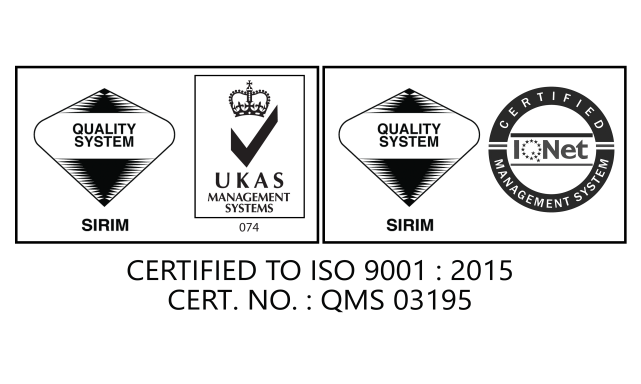 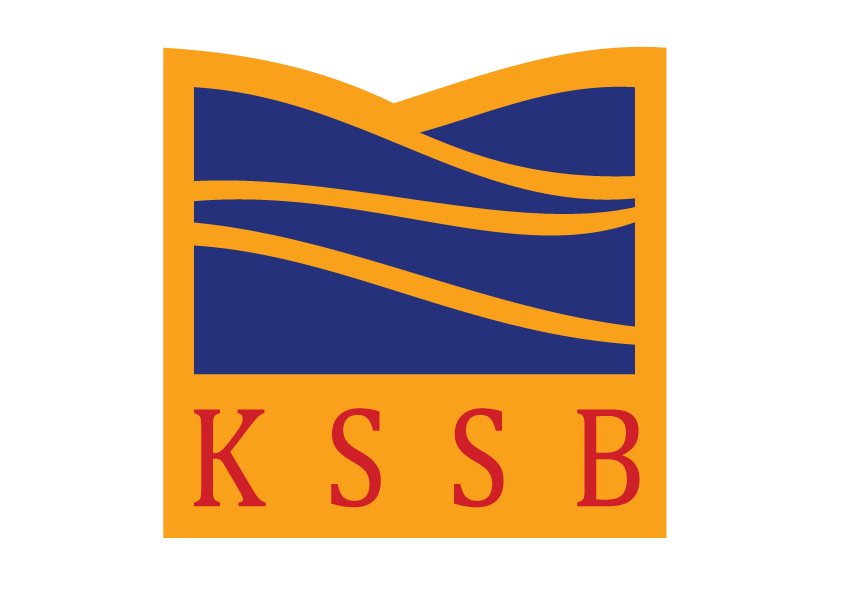 TERIMA KASIH
23